Eine Geburtstagsparty
Separable verbs in the present tense
long and short [o] and [ö]
Y8 German 
Term 1.2 - Week 7 - Lesson 27
Author name(s):  Inge Alferink / Rachel Hawkes / Ciaran Morris
Artwork: Steve Clarke

Date updated: 9/11/20
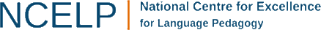 [Speaker Notes: Artwork by Steve Clarke. All additional pictures selected are available under a Creative Commons license, no attribution required.

Learning outcomes (lesson 1):
Consolidation of SSC [o] and [ö]
Introduction of separable verbs in the present tense: 1st, 2nd, 3rd person singular.

Word frequency (1 is the most frequent word in German): 
8.1.2.7 (introduce) anfangen [497] ankommen [653] anrufen [1146] einkaufen [2877] mitbringen [1828] setzen [228] stattfinden [652] stellen [135] vorbereiten [1421] Geburtstag [1766]  weiterer, weitere, weiteres [182]  für [17] während [173]
8.1.2.3 (revisit) gegangen [66] gefahren [215]  fliegen [824] geflogen [824] Bahn [1415] Flugzeug [1776] Geschichte [262] Norden [1516] Onkel [1832] Osten [1208] Polen [2023] Süden [1771] Tante [1826] Schiff [1176] Westen [1010] polnisch [3237]
8.1.1.3 (revisit) gefunden [103] Sie [10] Bad [1577] Brief [813] Hunger [2097] Kaffee [1299] Küche [960] Lust [1407]  Schmerz [1483]  Wohnung [418] müde [2000] noch1 [33] oben [100] unten [590]

The frequency rankings for words that occur in this PowerPoint which have been previously introduced in NCELP resources are given in the NCELP SOW and in the resources that first introduced and formally re-visited those words. 
For any other words that occur incidentally in this PowerPoint, frequency rankings will be provided in the notes field wherever possible.]
Phonetik
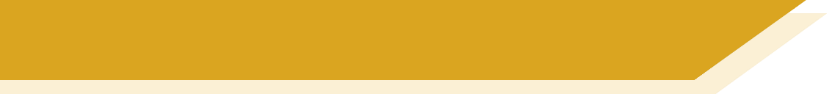 hören / sagen
o
o
wo?
Kopf
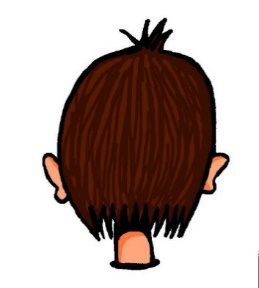 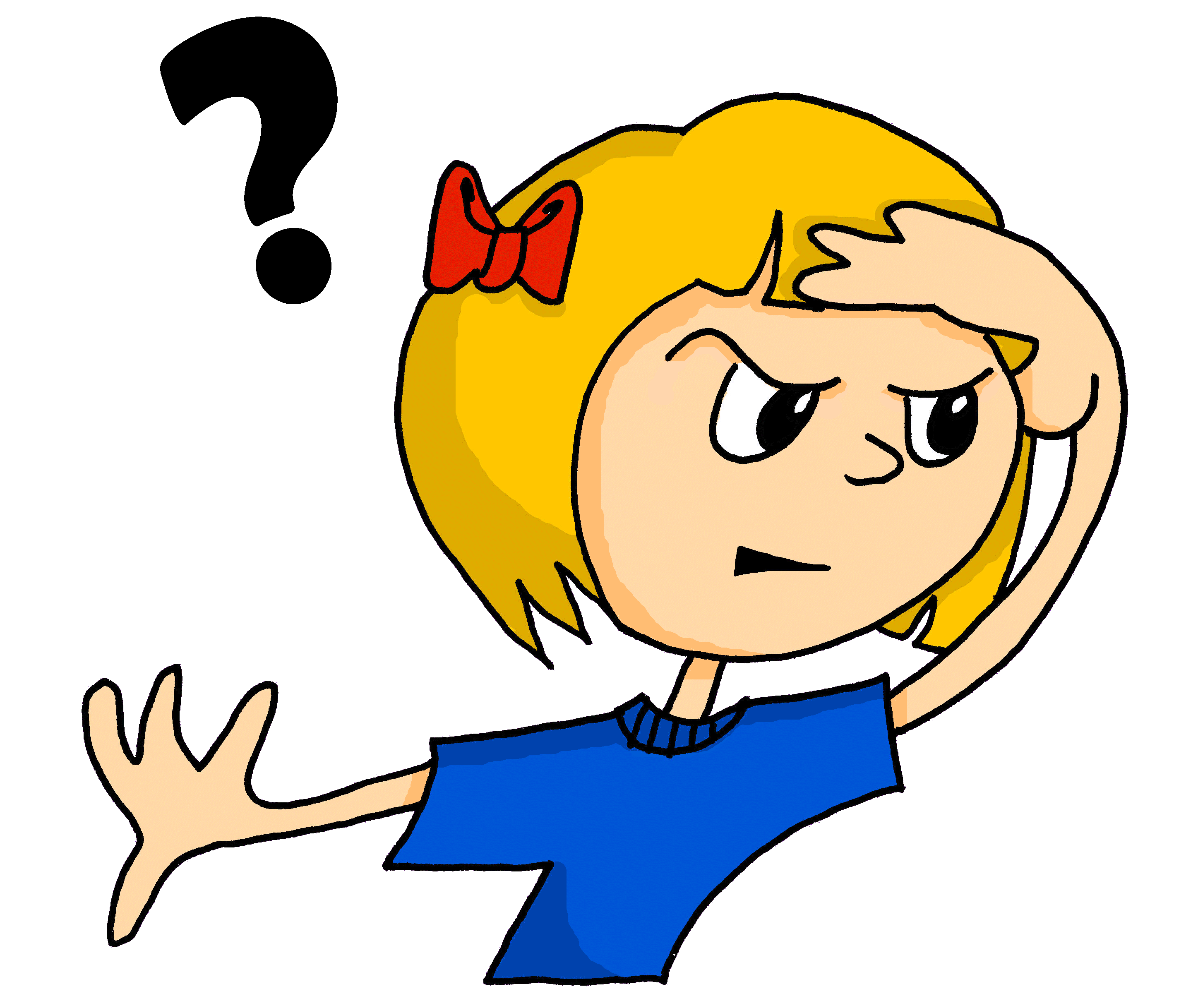 ö
ö
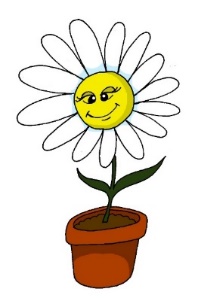 plötzlich
schön
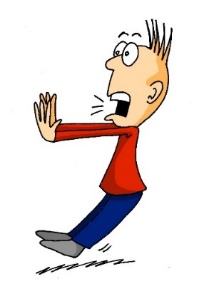 [Speaker Notes: Timing: 1 minuteAim: To introduce/consolidate SSC long and short [o] and [ö]Procedure:1. Present the letter(s) and say the [o] sound first, on its own. Students repeat it with you.2. Bring up the source word ”wo?” on its own, say it, students repeat it, so that they have the opportunity to focus all of their attention on the connection between the written word and its sound.
3. A possible gesture for this would be to point out directly in front of you.
4. Repeat for the other three source words, with gesture suggestions as follows:short [o] – .
long [ö] – .
short [ö] - .
Word frequency (1 is the most frequent word in German): schön [164] zwölf [882] wo? [94] holen [640]Source:  Jones, R.L. & Tschirner, E. (2006). A frequency dictionary of German: core vocabulary for learners. Routledge]
lesen / sprechen
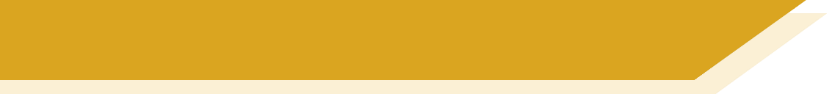 Phonetik
Sag die Wörter.
_________
[words]
[word]
1
_________
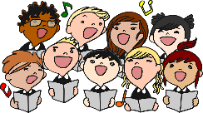 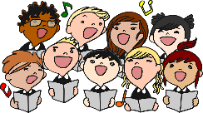 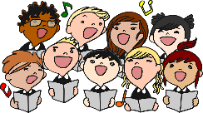 2
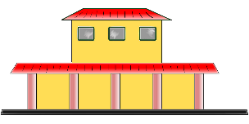 3
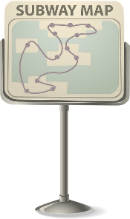 _________
_________
4
[villages]
[village]
5
[floor]
_________
[floors]
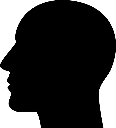 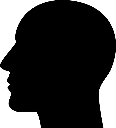 _________
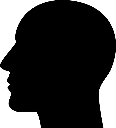 6
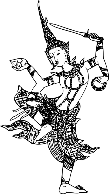 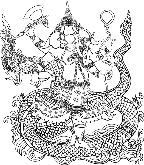 _________
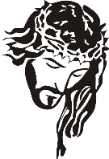 7
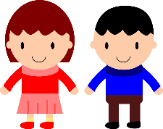 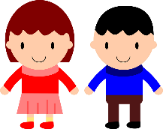 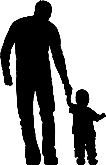 8
_________
[Speaker Notes: Timing: 5 minutesAim: Practise the phonetics of plural o  ö.Procedure:1. Students can initially be asked to fill in the grid without any audio.
2. Clicking the buttons plays both the singular and plural words. Students write and/or check their written versions of the singular nouns.
3. Clicking reveals the singular nouns.4. Students read aloud/pronounce all of the nouns in pairs, taking it in turns to say whichever the ‘matching’ plural or singular, depending on the word their partner says first.

Transcript:
1. Wort – Wörter
2. Chor – Chöre
3. Bahnhof – Bahnhöfe
4. Dorf – Dörfer
5. Boden – Böden
6. Kopf – Köpfe
7. Gott – Götter
8. Sohn - Söhne
Word frequency (1 is the most frequent word in German): Wort [194], Chor [>5000], Bahnhof [2027], Dorf [959], Boden [536], Kopf [250], Gott [514], Sohn [596]Source:  Jones, R.L. & Tschirner, E. (2006). A frequency dictionary of German: core vocabulary for learners. Routledge]
vorbereiten
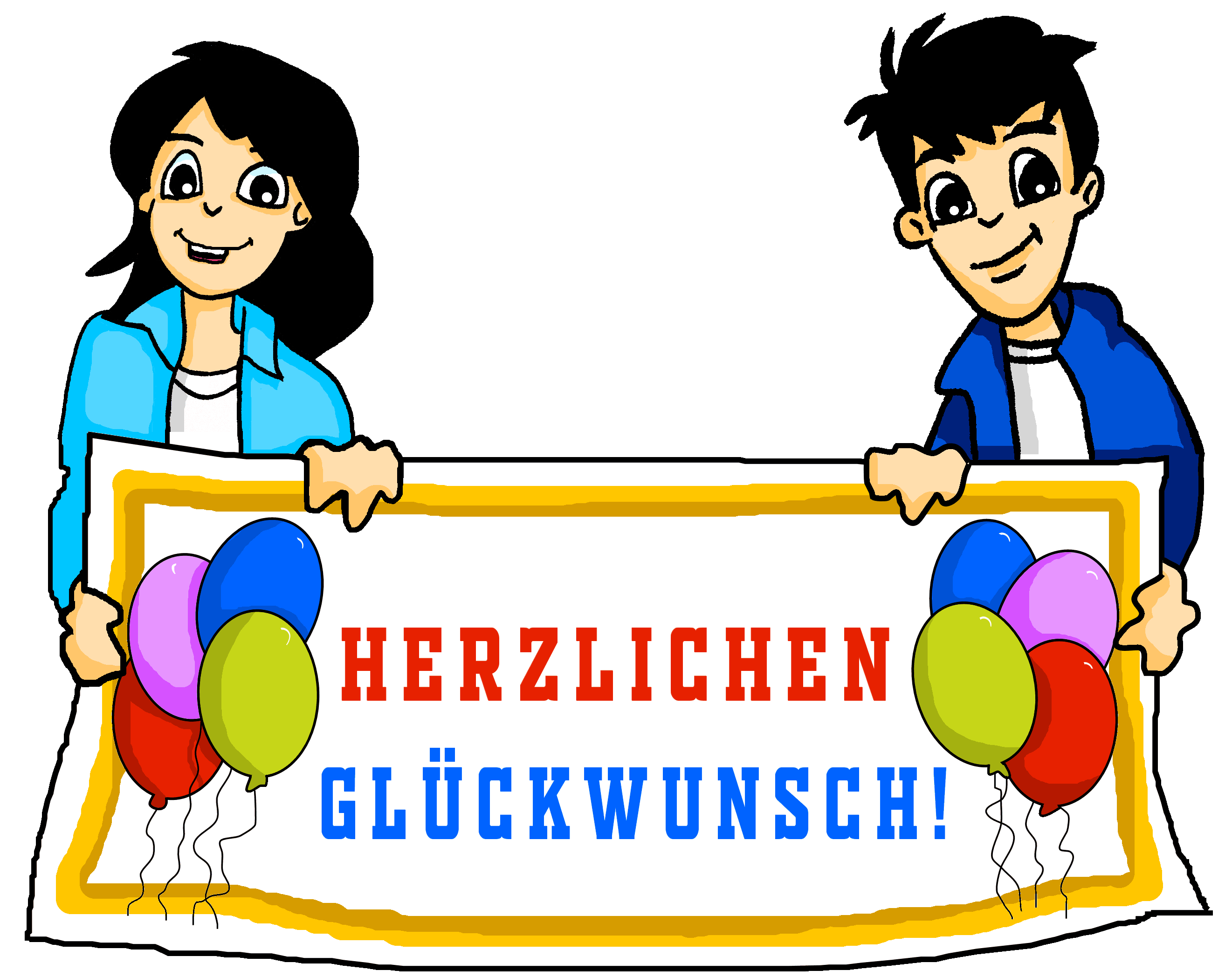 [to prepare | preparing]
bereitet … vor
[prepares | is preparing]
[Speaker Notes: Timing: 3 minutes for sequence of six verb slides

Aim: To present one of the separable verbs from this week’s new vocabulary. Both long form (infinitive) and short form (3rd person singular) are introduced in order to familiarise students with various forms of the same verb. 

Procedure
 Bring up the word [vorbereiten] on its own, say it, students repeat it, and remind them of the phonics. Draw attention to [ei] and [v] and [r] as key SSC present in the word.
 Try to elicit the meaning from the students. Students have had explicit teaching that the present tense in German communicates two different present tense meanings in English. This reinforces that learning. Emphasise the two meanings for the short form, reminding students that German only has one form and does not have a direct equivalent of the grammar for ‘is + ing’, the continuous form (as covered in previous weeks).
Then bring up the English translations.  Emphasise the two meanings for the infinitive.
 Bring up the short form [bereitet …vor], say it, students repeat it. Draw attention to the fact that because the stem ends in –t, an addition ‘e’ is added to the short form, to make it easier to say.
 Try to elicit the meaning from the students. Emphasise the two meanings for the short form.]
vorbereiten
[to prepare| preparing]
bereitet … vor
[prepares| is preparing]
[Speaker Notes: Cycle through the long and short form again.]
bereitet … vor
[prepares | is preparing]
Sie bereitet eine Party vor.
[She prepares | is preparing a party.]
[Speaker Notes: Introduce the short form in a sentence.]
vorbereiten
[to prepare | preparing]
Sie will eine Party vorbereiten.
[She wants to prepare a party.]
[Speaker Notes: Introduce the long form in a sentence.]
bereitet… vor
[prepares | is preparing]
_________
______________________
Sie bereitet eine Party vor.
[She prepares | is preparing a party.]
[Speaker Notes: Cycle through the short form in context again.]
vorbereiten
[to prepare | preparing]
___________________________________
Sie will eine Party vorbereiten.
[She wants to prepare a party.]
[Speaker Notes: Cycle through the long form in context again.]
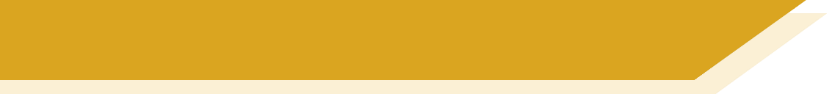 eine Geschichte
hören / sprechen
Welcher Satz ist richtig?
1
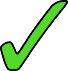 2
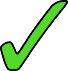 3
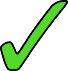 4
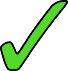 5
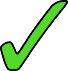 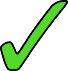 6
[Speaker Notes: Timing: 5 minutesAim: To practise comprehension and production of most of this week’s revisited vocabulary in sentences.Procedure:1. Encourage students to recall the vocabulary to predict what they will hear.  In number one words that differentiate one sentence from another have been put in bold to facilitate task modelling.  
2. Click the action buttons to play each sentence. Students pick which column (A, B or C) is correct.
3. Clicking reveals the answers.4. Elicit the German for the other two answers each time, to practise productive recall of the vocabulary.


Transcript:1. Oben in meiner Wohnung findet eine Geburtstagsparty statt. 
2. Mia ist müde, und sie kommt später.
3. Mehmet ist mit dem Flugzeug vom Süden aus losgeflogen.
4. Katjas Tante und Onkel fliegen von Polen aus los und essen gern polnisches Essen.
5. Katja bereitet das Essen vor, aber sie hat die Küche nicht gefunden.
6. Wir sind einkaufen gegangen, aber wir haben noch Lust, mit Mia zu tanzen!
Word frequency (1 is the most frequent word in German): 
einkaufen [2877] mitbringen [1828] stattfinden [652] vorbereiten [1421] Geburtstag [1766] gegangen [66] gefahren [215]  fliegen [824] geflogen [824] Bahn [1415] Flugzeug [1776] Geschichte [262] Onkel [1832] Polen [2023] Süden [1771] Tante [1826] Schiff [1176] polnisch [3237]
gefunden [103] Hunger [2097] Kaffee [1299] Küche [960] Lust [1407]  Schmerz [1483]  Wohnung [418] müde [2000] noch1 [33] oben [100] unten [590]
Source:  Jones, R.L. & Tschirner, E. (2006). A frequency dictionary of German: core vocabulary for learners. Routledge]
Grammatik
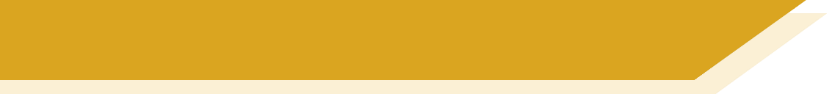 Separable verbs
These verbs are called separable verbs.
In German some verbs are made up of two parts: a particle and the main verb.
vor
bereiten
kommen
mit
bringen
an
The particle often changes the meaning of the verb slightly.
In the present tense the particle moves to the end of the clause:
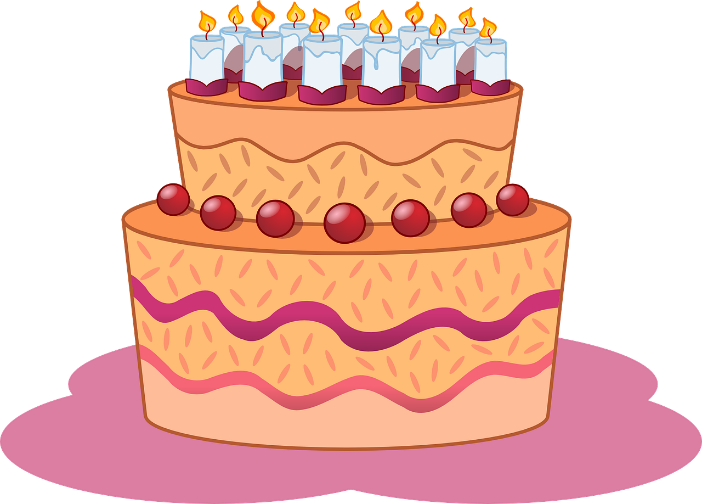 Mia is preparing a party.
vor.
eine Party
bereitet
Mia
an.
I’m arriving early.
früh
komme
Ich
We’re bringing cake (with us).
mit.
Kuchen
bringen
Wir
[Speaker Notes: Timing: 3 minutesAim: To introduce and illustrate separable verbs.Procedure:1. Cycle through the information on the slide using the animation sequence.Word frequency (1 is the most frequent word in German): 
ankommen [653] mitbringen [1828] vorbereiten [1421]Source:  Jones, R.L. & Tschirner, E. (2006). A frequency dictionary of German: core vocabulary for learners. Routledge]
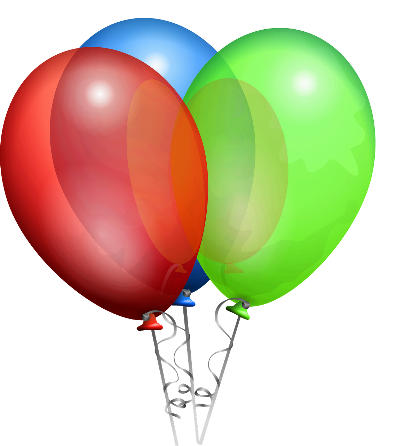 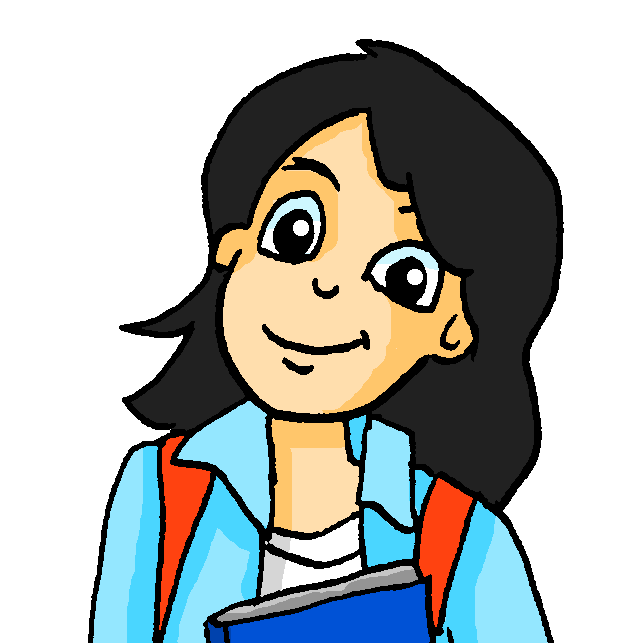 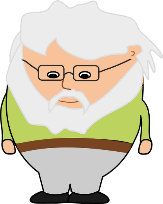 lesen
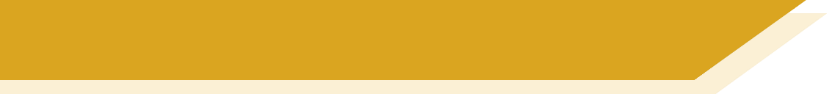 Opa wird 70!
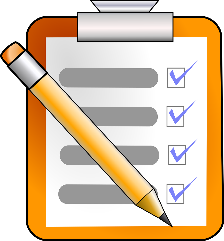 Schreib 1-8. Is the verb separable or not? Schreib das Verb auf Englisch.
Mia plant selber eine Geburtstagsparty für Opa. Sie schreibt eine Liste.
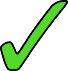 ____
____
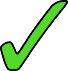 _____
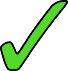 _______
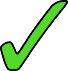 ____
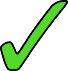 _______
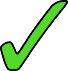 _____
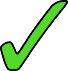 ______
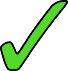 [Speaker Notes: Timing: 5 minutesAim: To practise separable and inseparable verbs.Procedure:1. Read the items on Mia’s list. For each item say whether the verb is separable or not.
2. Click to reveal  and check answers.
3. For each item write the English translation of the verb.
4. Click to reveal and check answers.

Full sentences:Ich bereite die Gästeliste vor.Ich rufe die Gäste an.Ich schreibe Emails.
Ich finde einen DJ.Ich suche Rezepte im Internet.Ich kaufe im Supermarket ein.Ich komme sehr früh an.Ich bringe alles mit. Word frequency (1 is the most frequent word in German): ankommen [653] anrufen [1146] einkaufen [2877] mitbringen [1828] vorbereiten [1421] Geburtstag [1766]
Source:  Jones, R.L. & Tschirner, E. (2006). A frequency dictionary of German: core vocabulary for learners. Routledge]
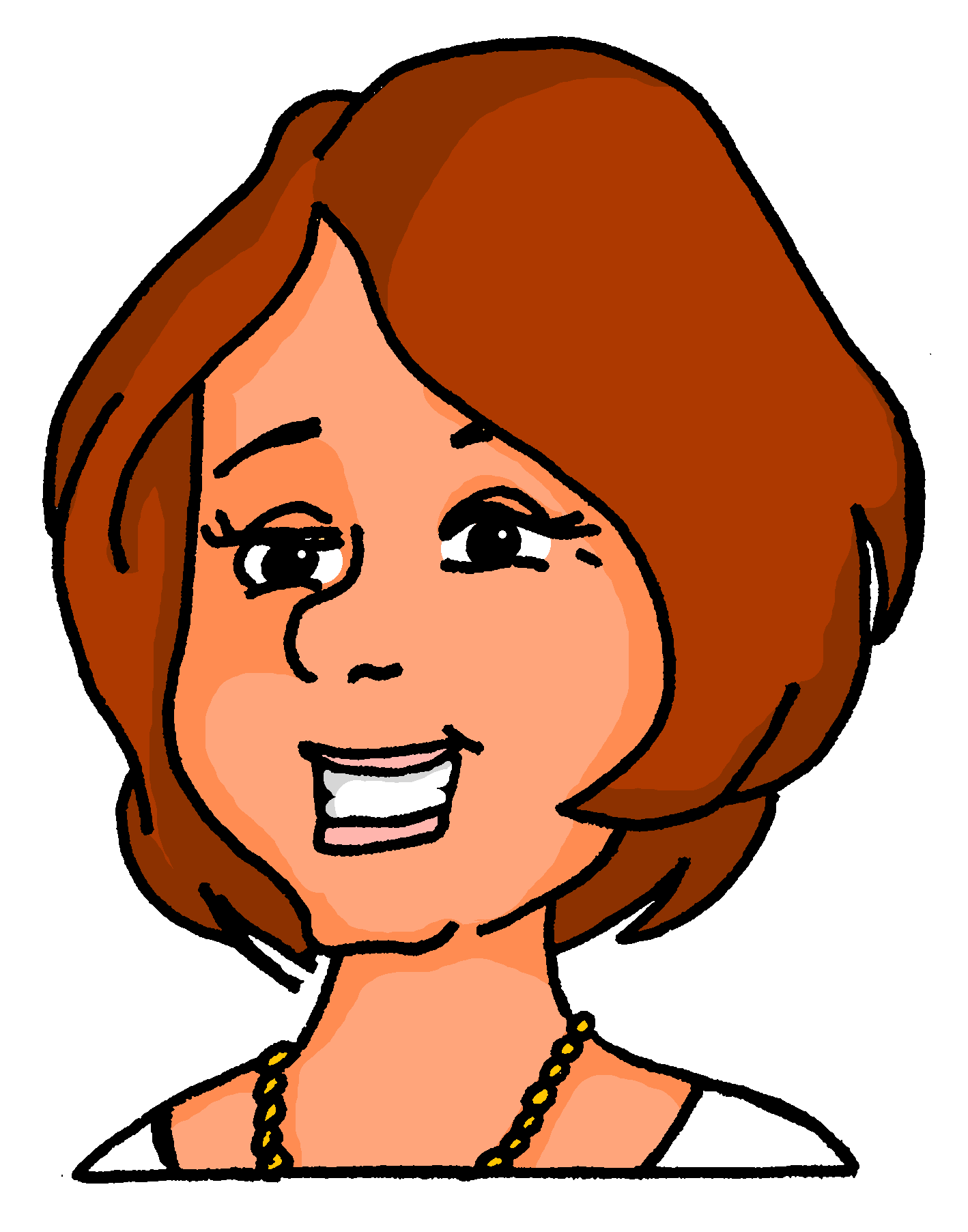 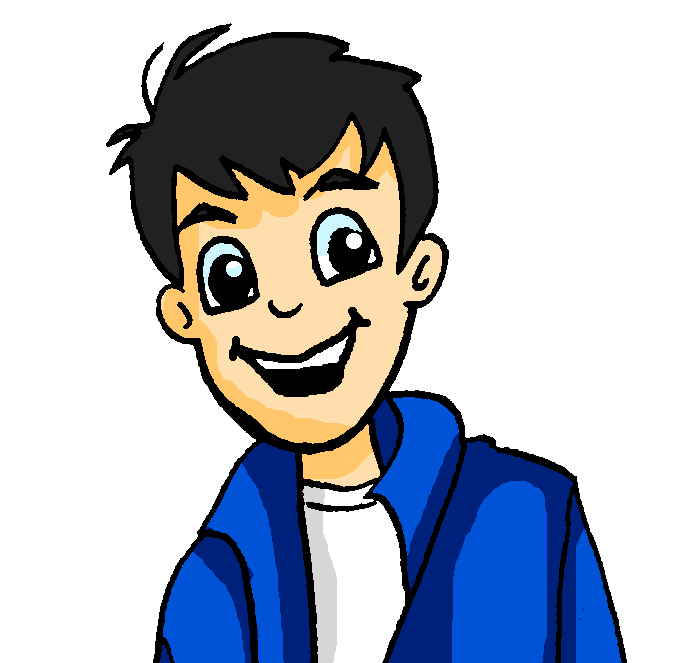 hören
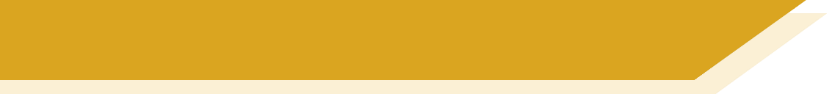 Wer macht was?
Mia kann das alles nicht selber machen! Sie redet mit Wolfgang und Frau Nowak (Katjas Mutter) über Zoom.
1
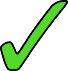 2
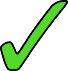 3
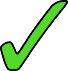 4
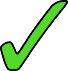 5
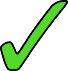 Redet sie mit Wolfgang (du)oder mit Frau Nowak (Sie)?
6
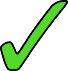 7
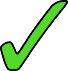 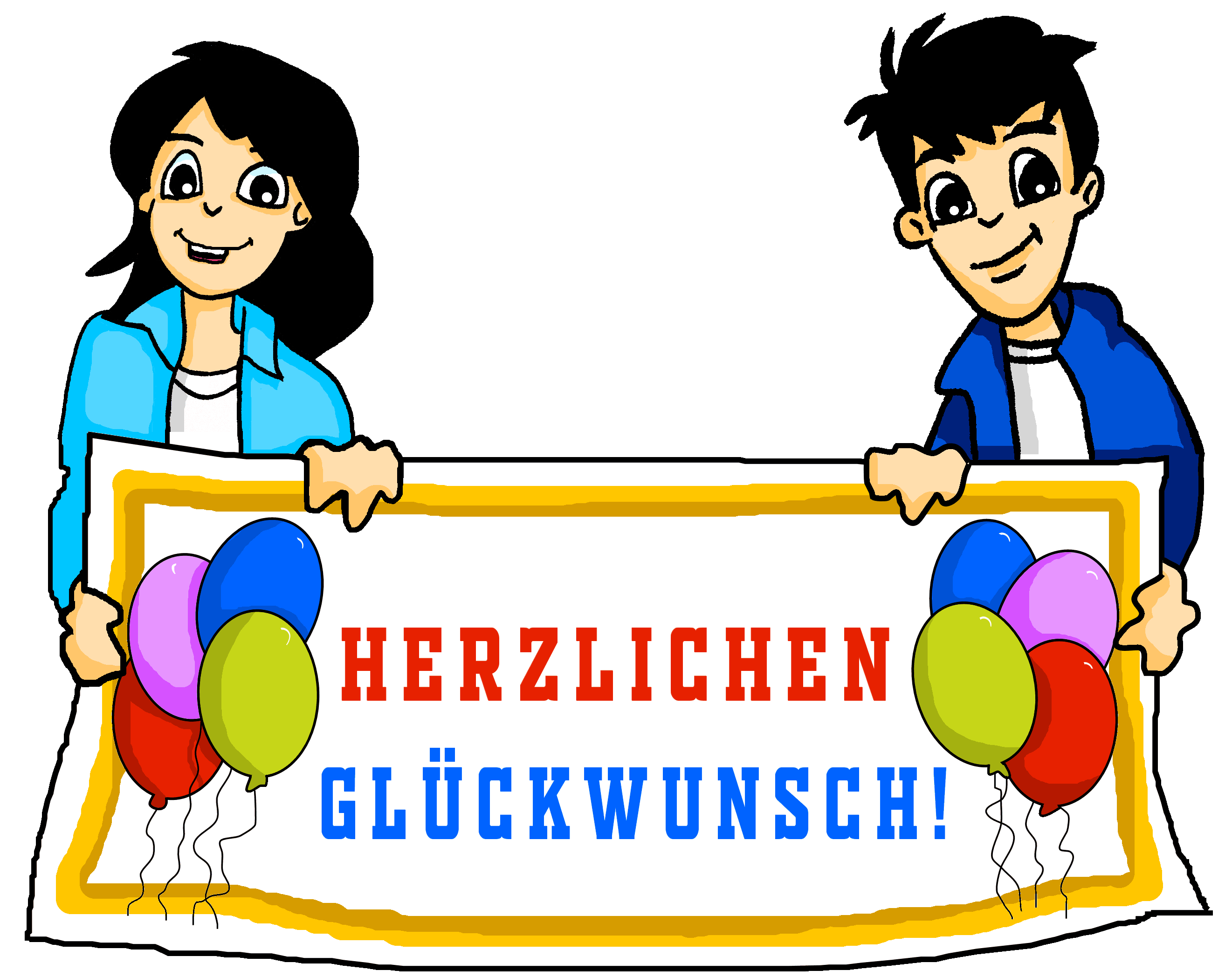 8
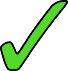 9
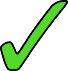 10
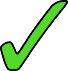 [Speaker Notes: Timing: 5 minutesAim: To practise listening for and attending to du and formal Sie verb endings. This activity uses separable verbs in sentences.Procedure:1. Click on a number to play the sound. For each item say whether Mia is talking to Wolfgang (du) or Frau Nowak (Sie).
2. Click to reveal and check answers.

Transcript:1. [Sie] kaufen online ein.
2. [Du] kaufst im Geschäft ein.3. [Sie] backen den Kuchen.4. [Du] bereitest die anderen Rezepte vor.5. [Du] organisierst die Musik.
6. [Sie] kommen um zwei Uhr an.7. [Sie] rufen den DJ an.8. [Du] bringst das Banner mit.9. [Sie] bereiten die Dekoration vor.10. [Sie] bringen die Geschenke mit.Word frequency (1 is the most frequent word in German): 
ankommen [653] anrufen [1146] einkaufen [2877] mitbringen [1828] vorbereiten [1421]  Sie [10]

The frequency rankings for words that occur in this PowerPoint which have been previously introduced in NCELP resources are given in the NCELP SOW and in the resources that first introduced and formally re-visited those words. 
For any other words that occur incidentally in this PowerPoint, frequency rankings will be provided in the notes field wherever possible.
Source:  Jones, R.L. & Tschirner, E. (2006). A frequency dictionary of German: core vocabulary for learners. Routledge]
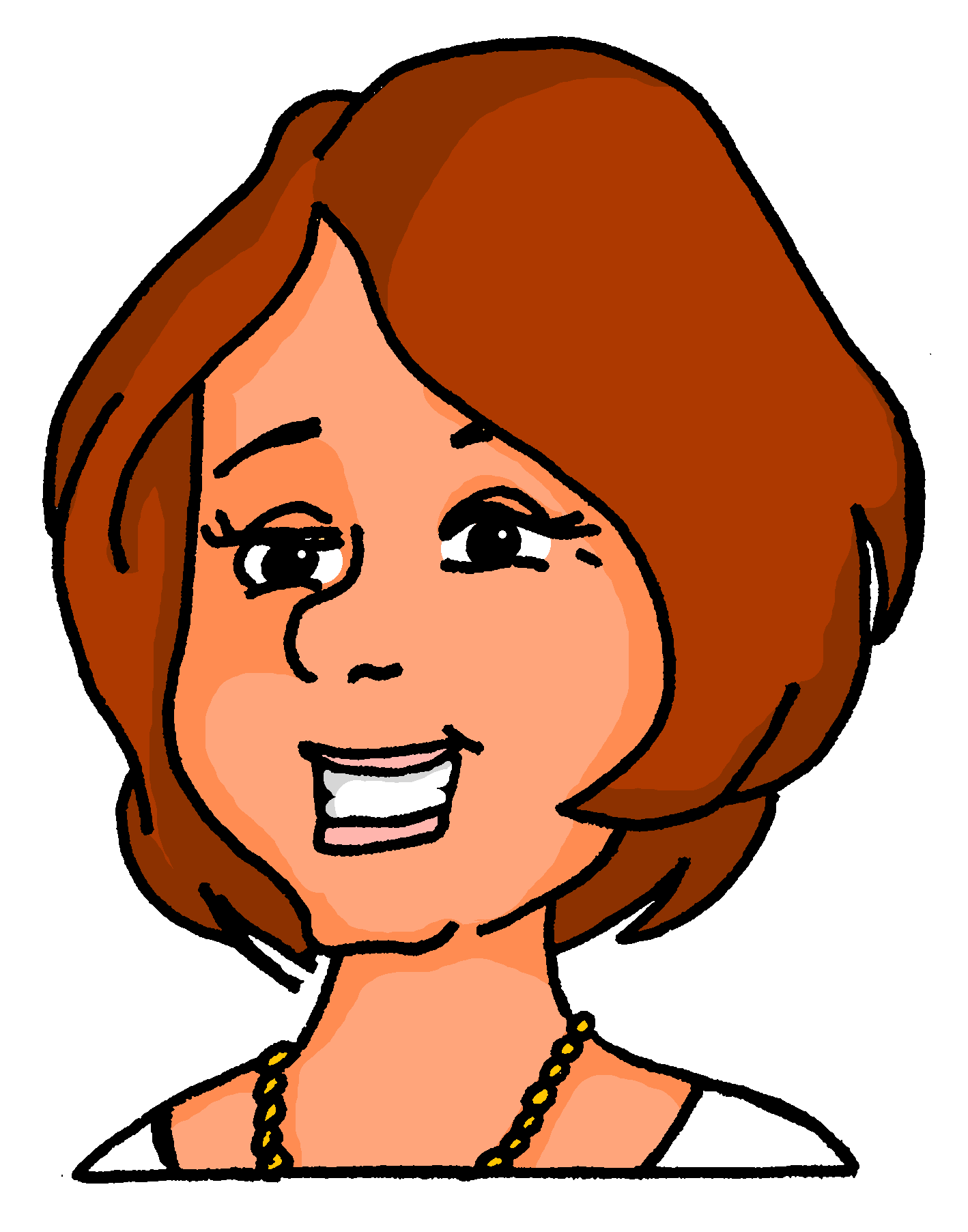 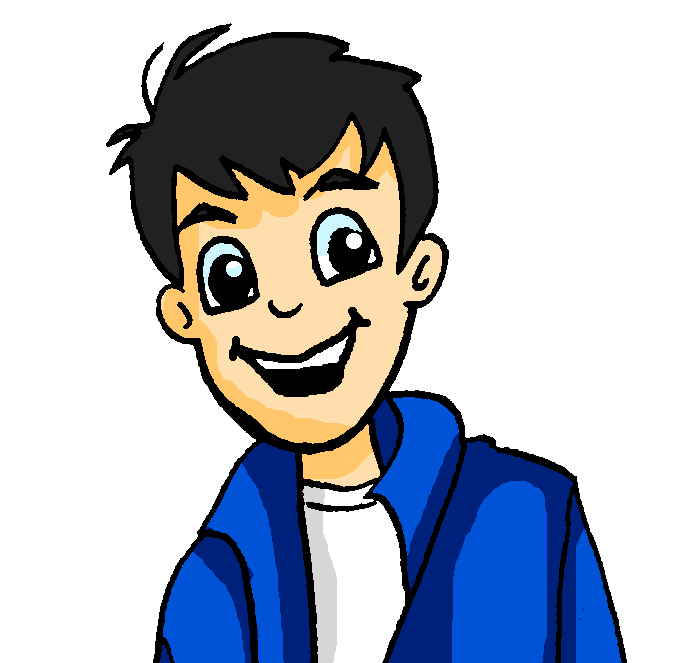 hören
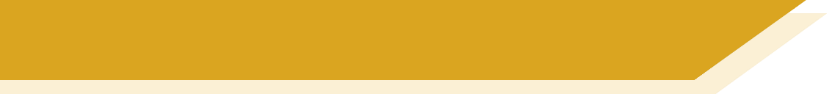 Antworten
Mia kann das alles nicht selber machen! Sie redet mit Wolfgang und Frau Nowak (Katjas Mutter) über Zoom.
1
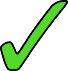 2
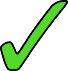 3
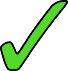 4
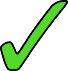 5
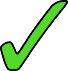 Redet sie mit Wolfgang (du)oder mit Frau Nowak (Sie)?
6
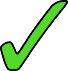 7
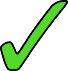 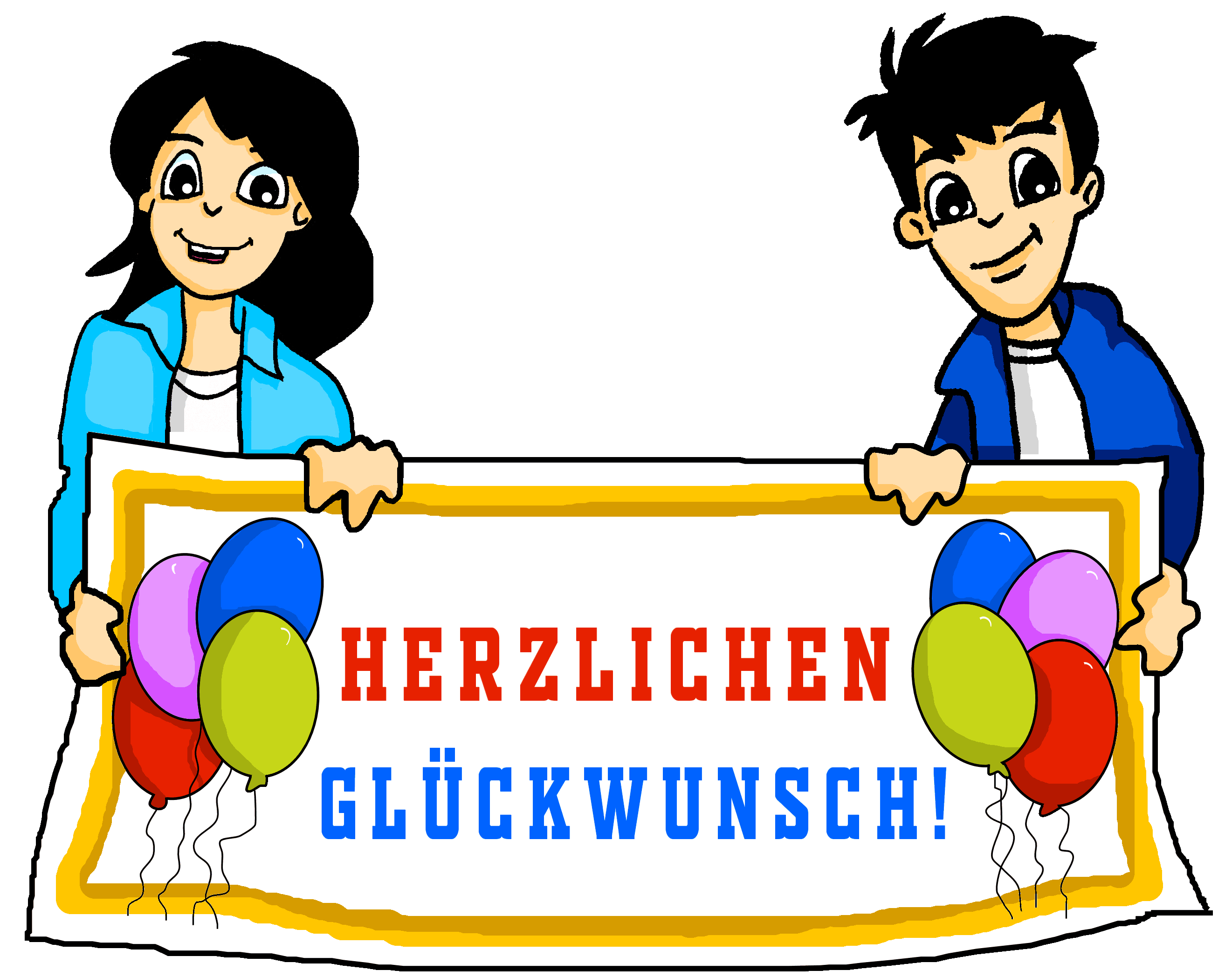 8
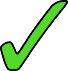 9
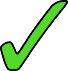 10
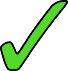 [Speaker Notes: Optional  - full audio to use when checking answers

Transcript:1. Sie kaufen online ein.
2. Du kaufst im Geschäft ein.3. Sie backen den Kuchen.4. Du bereitest die anderen Rezepte vor.5. Du organisierst die Musik.
6. Sie kommen um zwei Uhr an.7. Sie rufen den DJ an.8. Du bringst das Banner mit.9. Sie bereiten die Dekoration vor.10. Sie bringen die Geschenke mit.Word frequency (1 is the most frequent word in German): 
ankommen [653] anrufen [1146] einkaufen [2877] mitbringen [1828] vorbereiten [1421]  Sie [10]

The frequency rankings for words that occur in this PowerPoint which have been previously introduced in NCELP resources are given in the NCELP SOW and in the resources that first introduced and formally re-visited those words. 
For any other words that occur incidentally in this PowerPoint, frequency rankings will be provided in the notes field wherever possible.
Source:  Jones, R.L. & Tschirner, E. (2006). A frequency dictionary of German: core vocabulary for learners. Routledge]
Grammatik
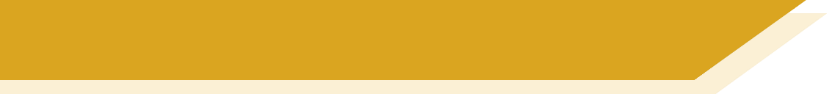 Using nicht
You know that to negate the whole sentence, nicht usually goes at the end:
Wolfgang is not baking the cake.
Wolfgang backt den Kuchen nicht.
To negate a separable verb put nicht in front of the particle:
Wolfgang ruft die Gäste nicht an.
Wolfgang is not calling the guests.
[Speaker Notes: Timing: 2 minutesAim: Explain and illustrate whole sentence negation with separable and non-separable verbs (in neutral sentences). Procedure:1. Cycle through the information on the slide using the animation sequence.]
Wolfgang hilft nicht!
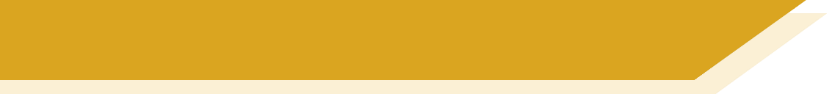 lesen
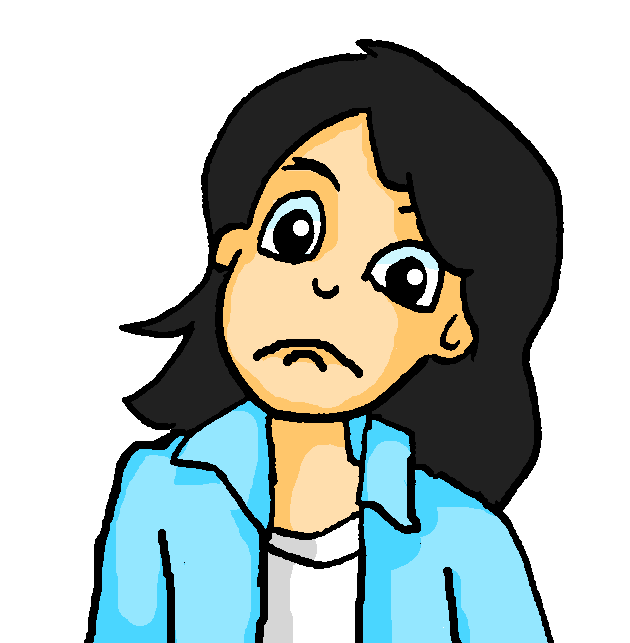 Mia braucht Wolfgangs Hilfe mit der Party.Wo kommt das ‘nicht’ hin?  Schreib Wolfgangs Antworten richtig.
10:00
09:30
08:30
Mia: Kannst du um 9 Uhr das Restaurant anrufen?
Mia: Kannst du den Garten vorbereiten?
Mia: Kannst du im Restaurant die Musik organisieren?
.
.
11:00
09:31
08:32
nicht.
Wolfgang: Nein! Ich organisiere ____ die Musik ________
Wolfgang: Nein, ich bereite den Garten _______ vor ________
nicht
Wolfgang: Nein, ich rufe das Restaurant ______ an _______
nicht
[Speaker Notes: Timing: 3 minutesAim: To practise understanding the placement of nicht in sentence negation in the written modality with separable and non-separable verbs.Procedure:1. Remind students that nicht comes before the particle with separable verbs and at the end of the sentence with non-separable verbs.
2. Students write 1-3 and Wolfgang’s reply with the nicht in the correct position.3. Click to reveal answers.]
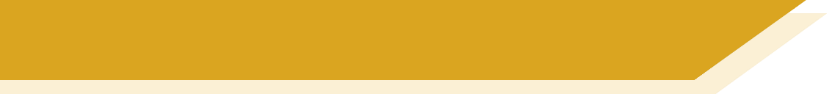 Wer macht was? [1/2]
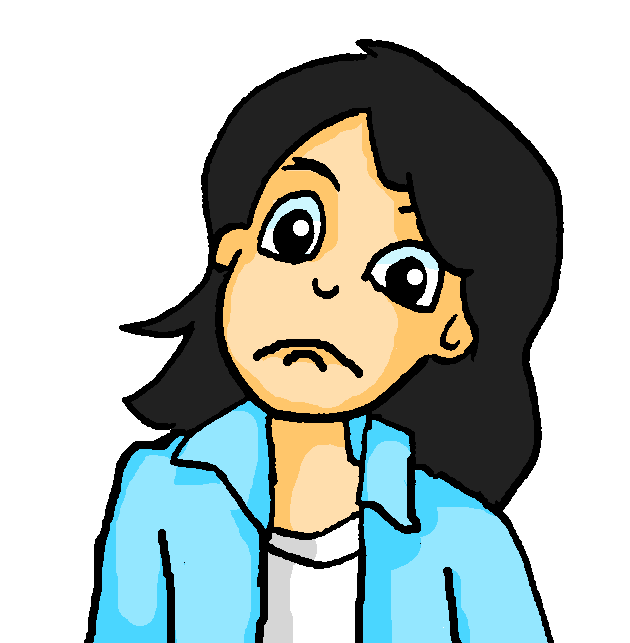 Mia vergisst alles!  Du oder Sie?
sprechen
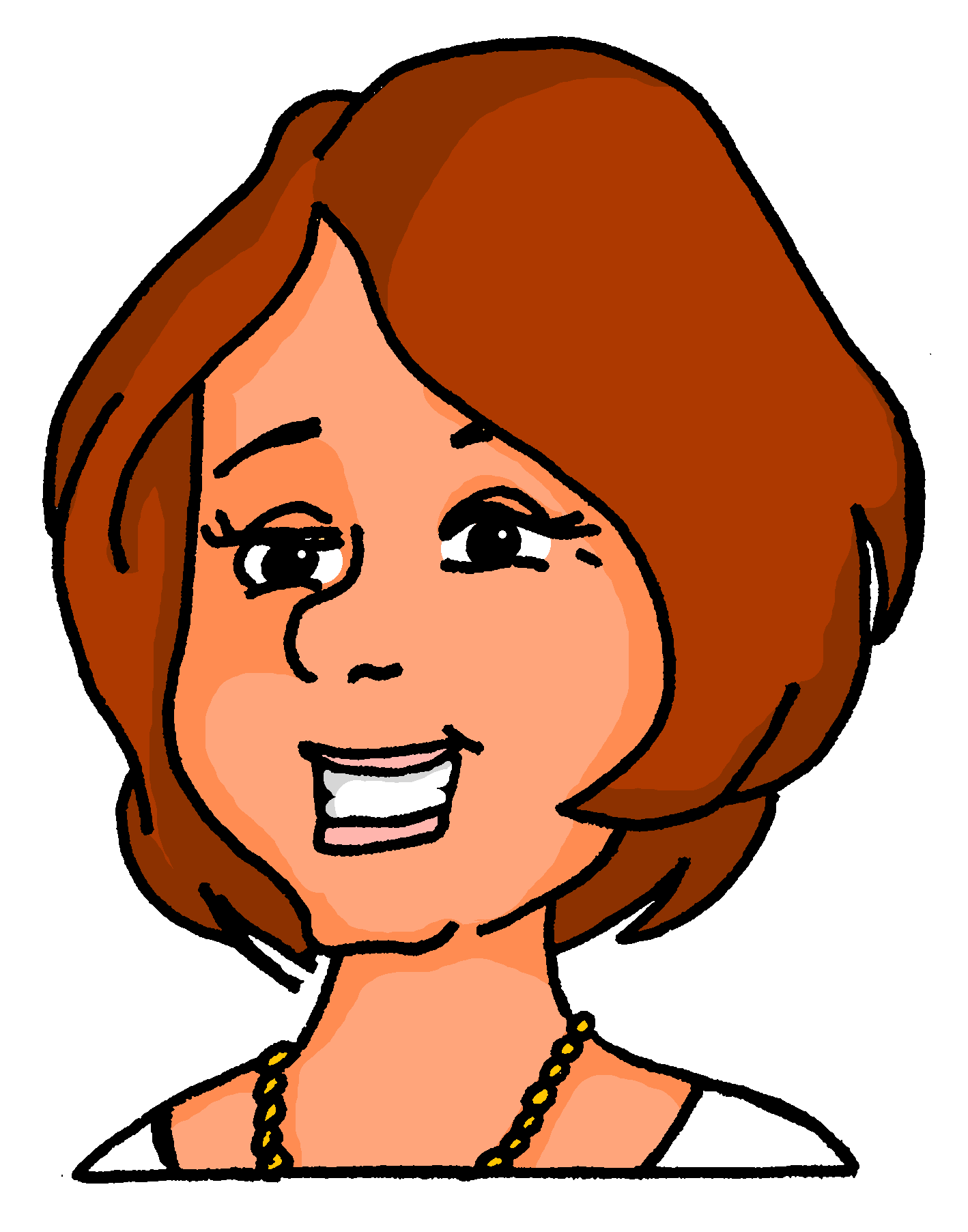 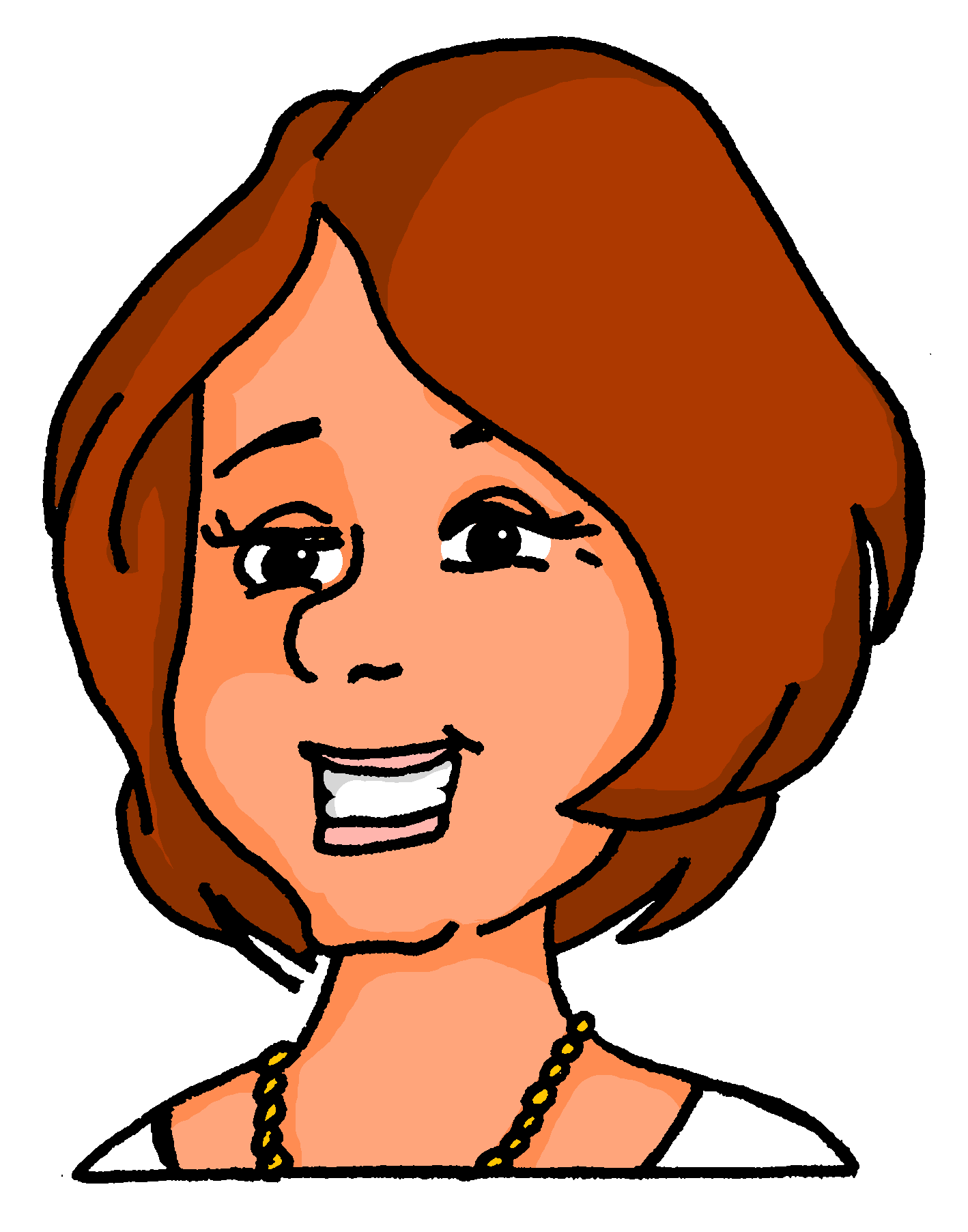 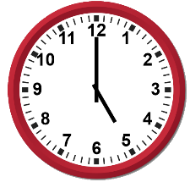 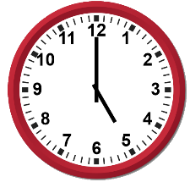 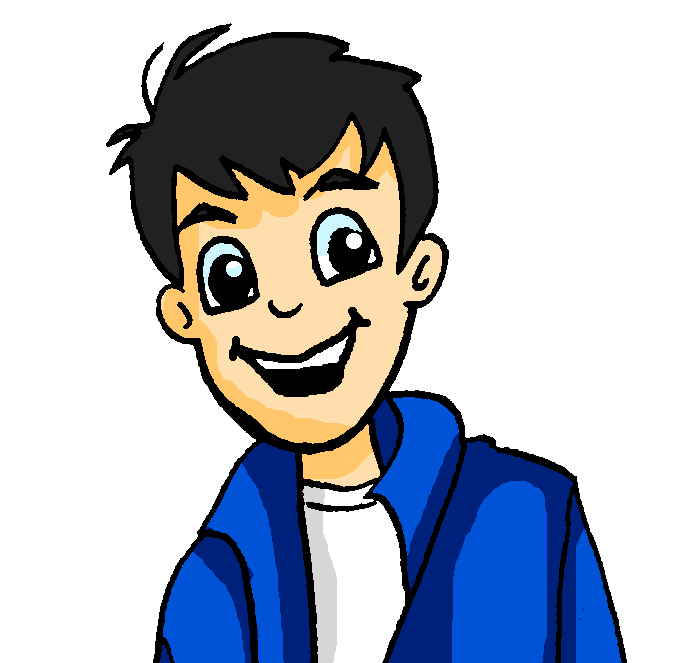 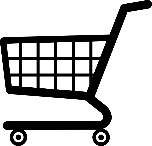 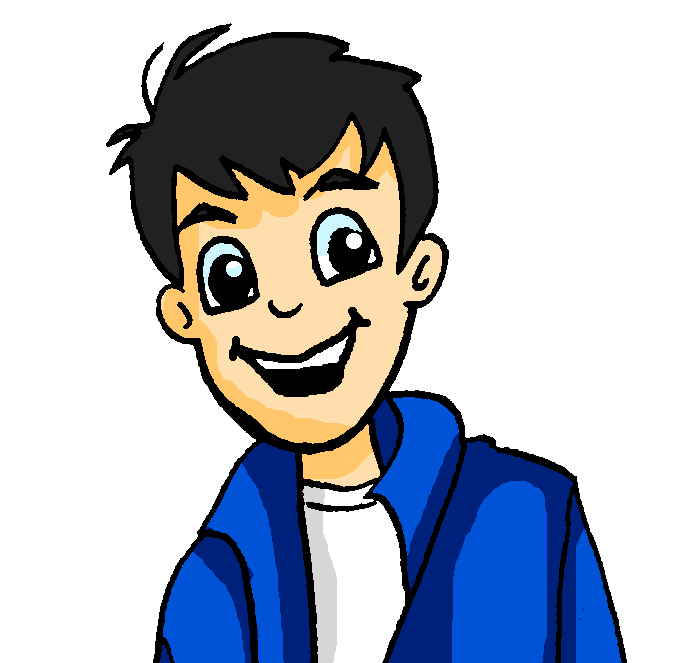 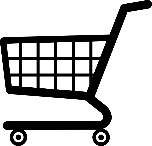 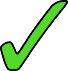 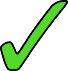 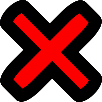 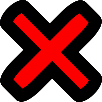 2. um 2 Uhr ankommen
1. einkaufen
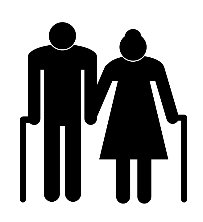 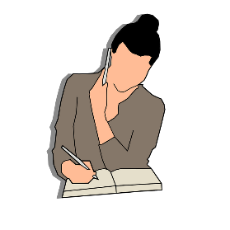 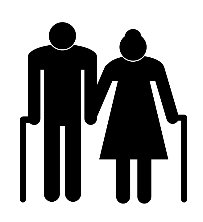 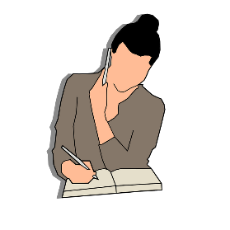 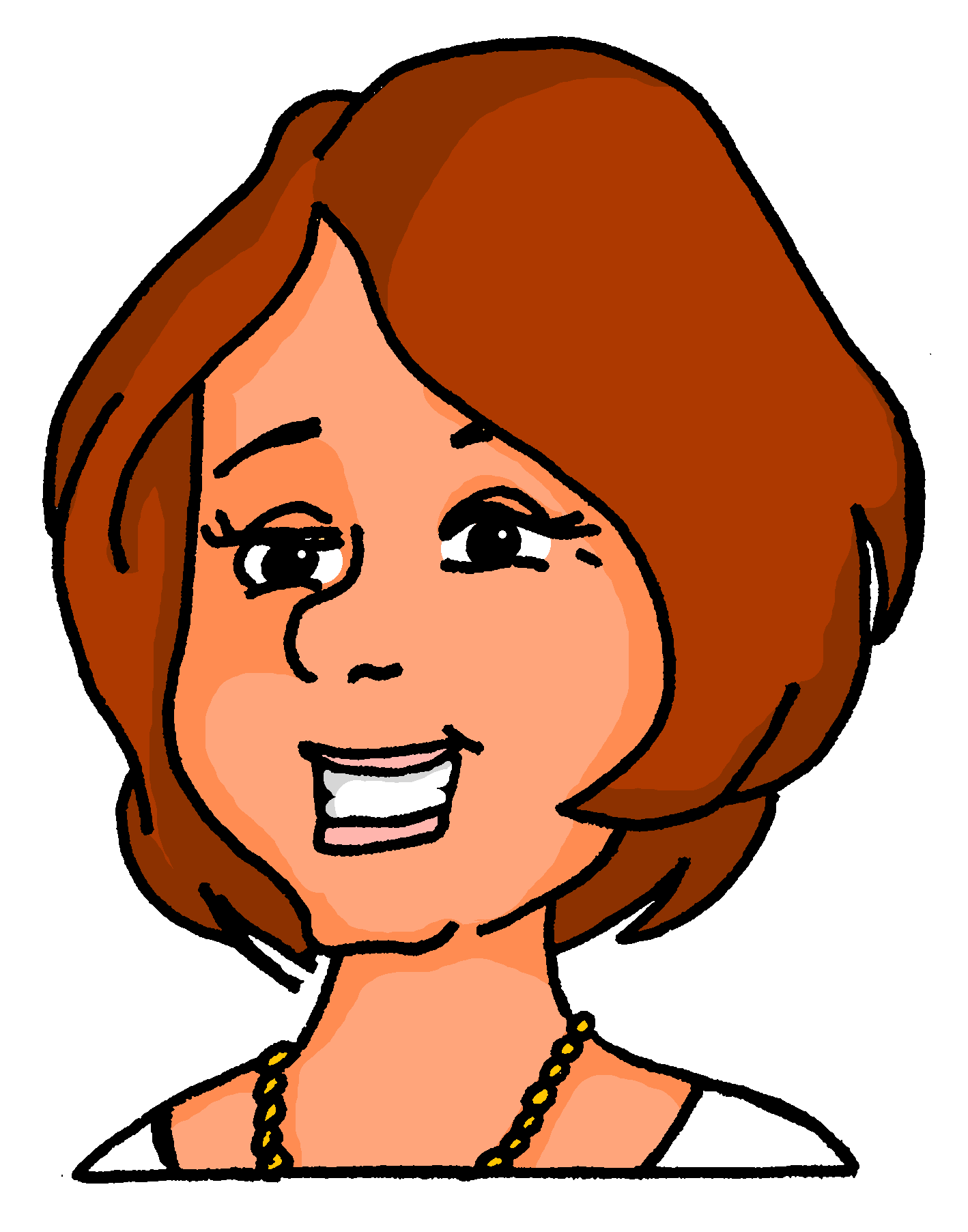 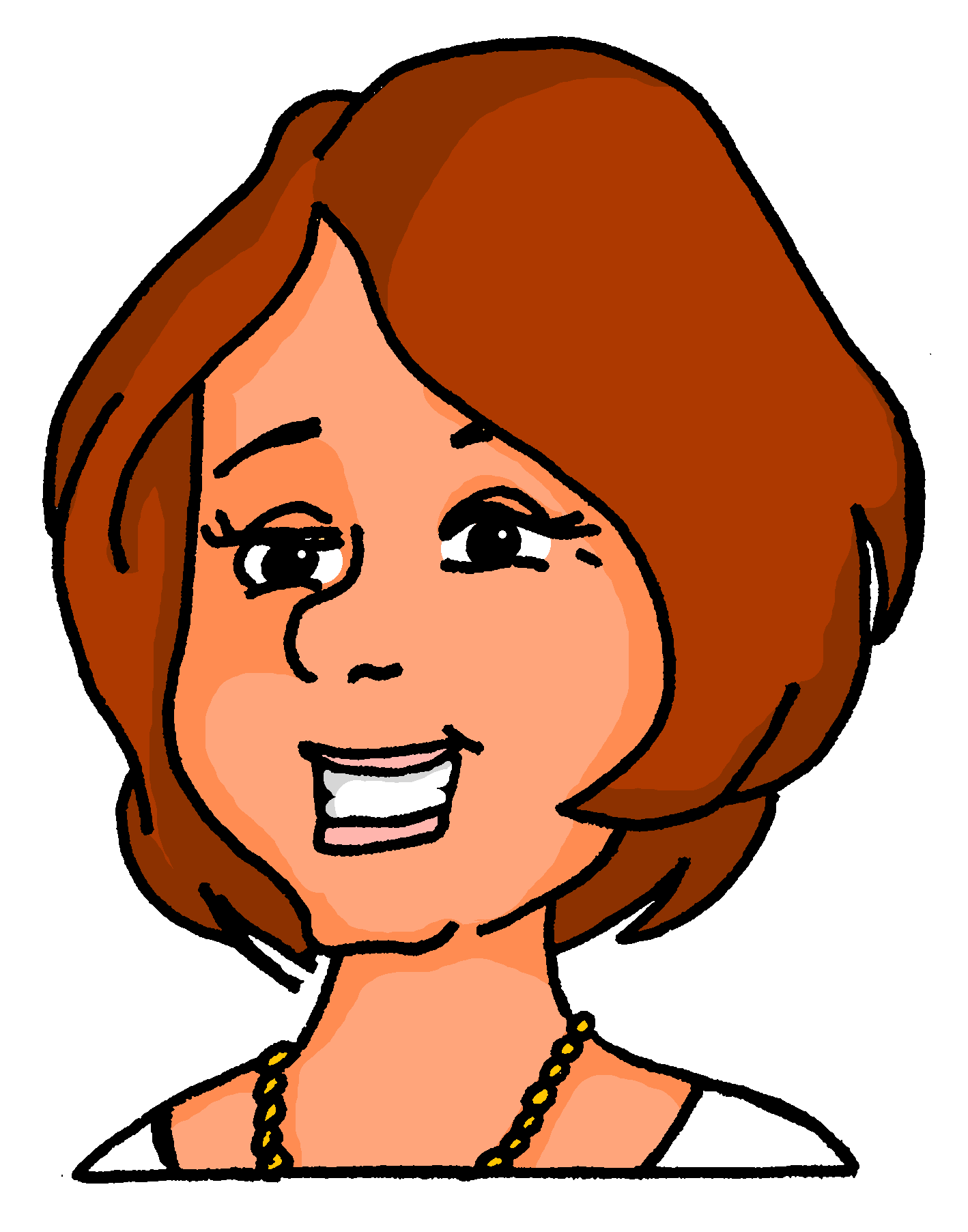 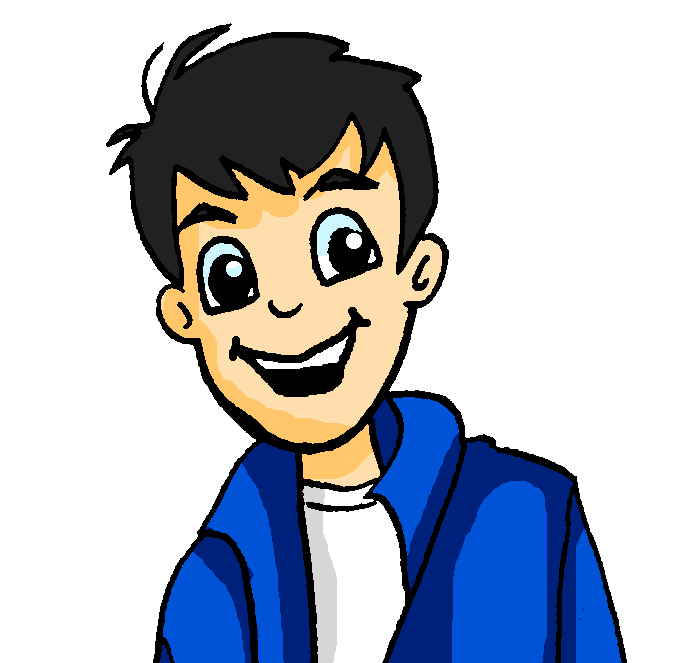 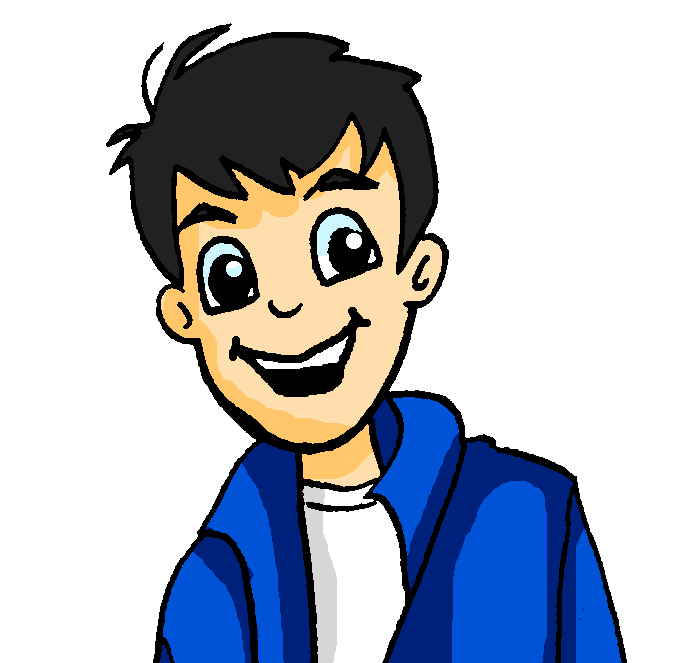 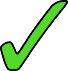 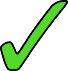 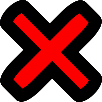 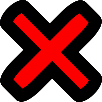 3. Opa und Oma mitbringen
4. die Gäste anrufen
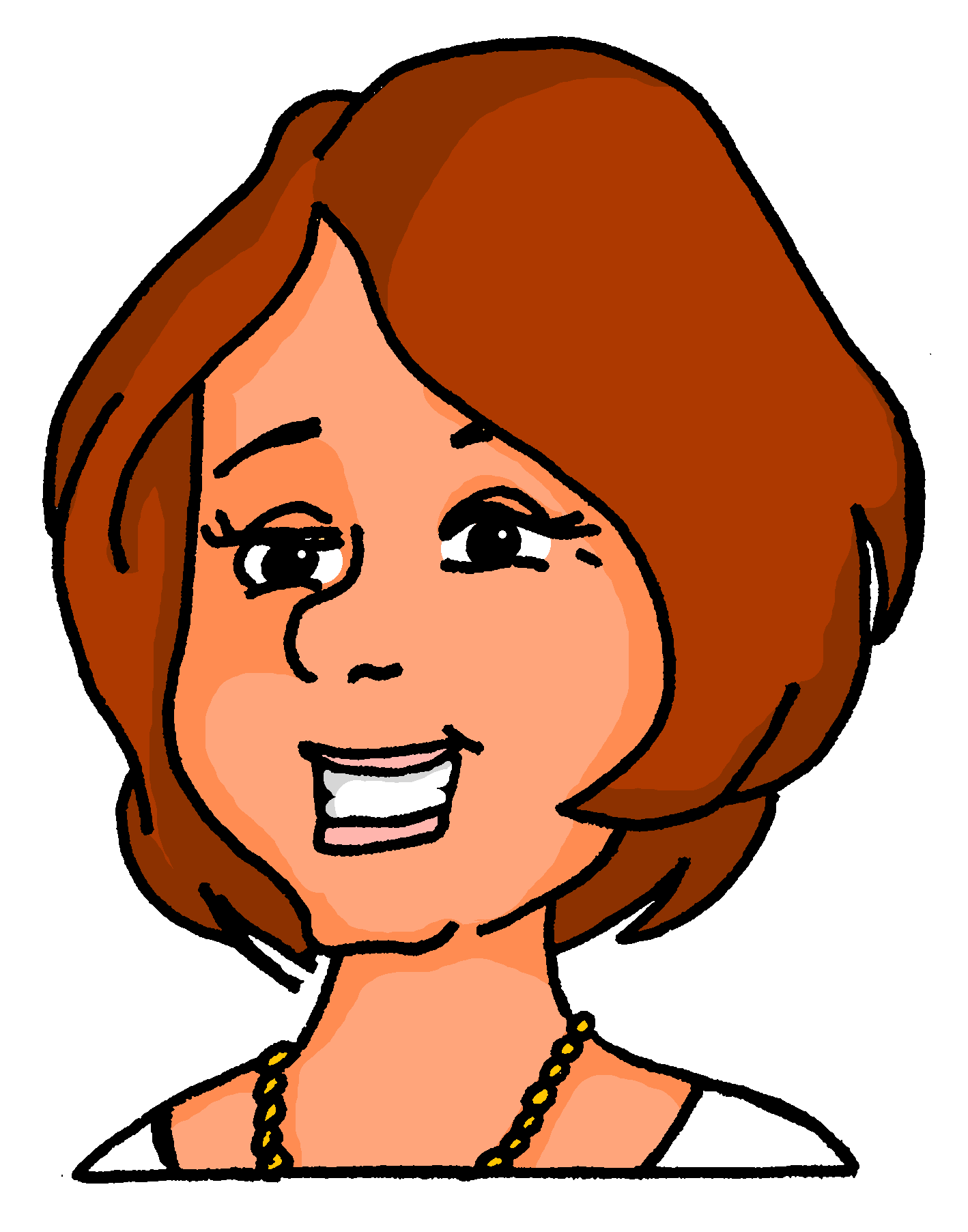 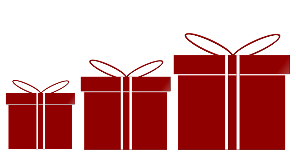 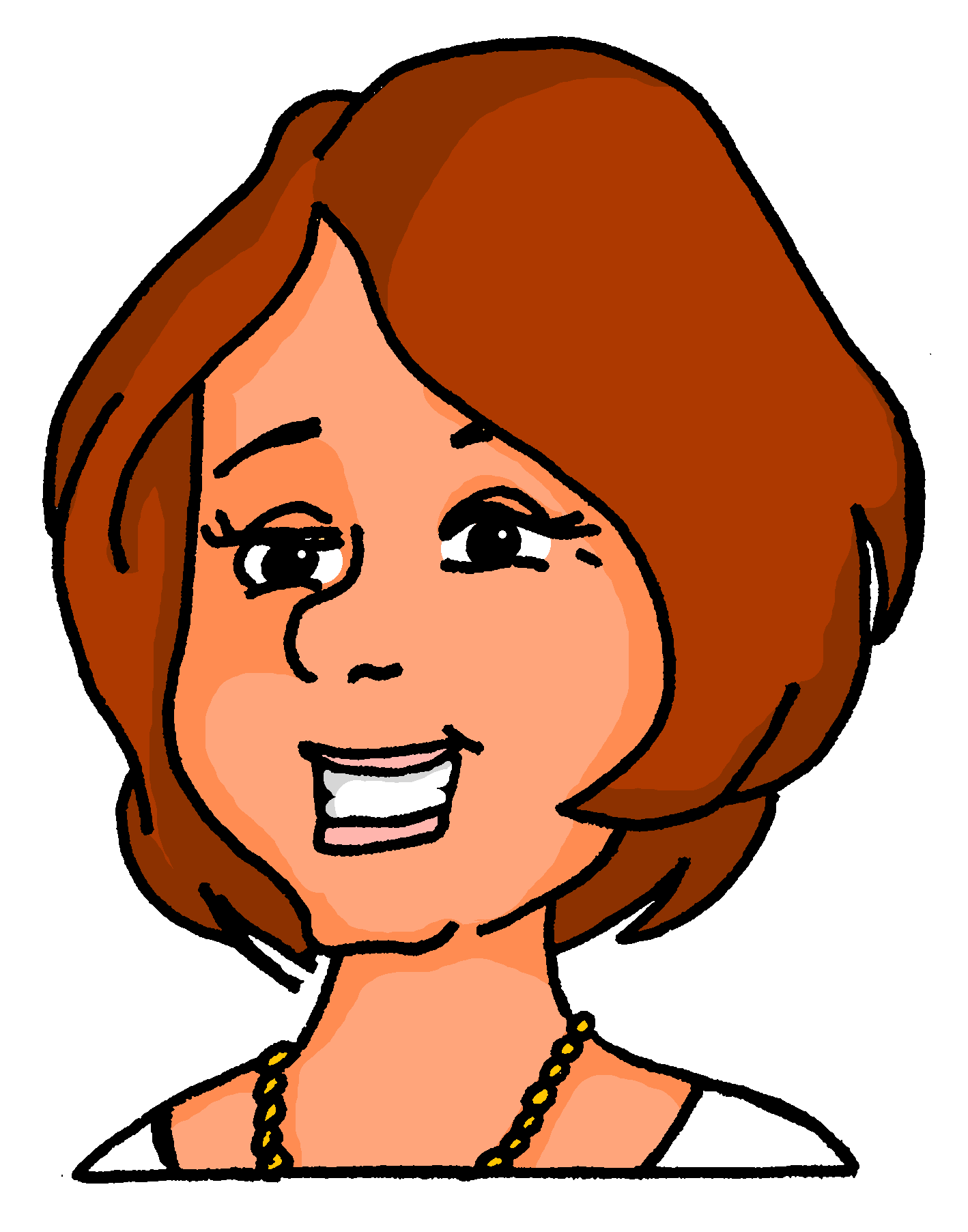 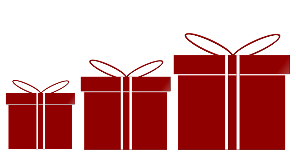 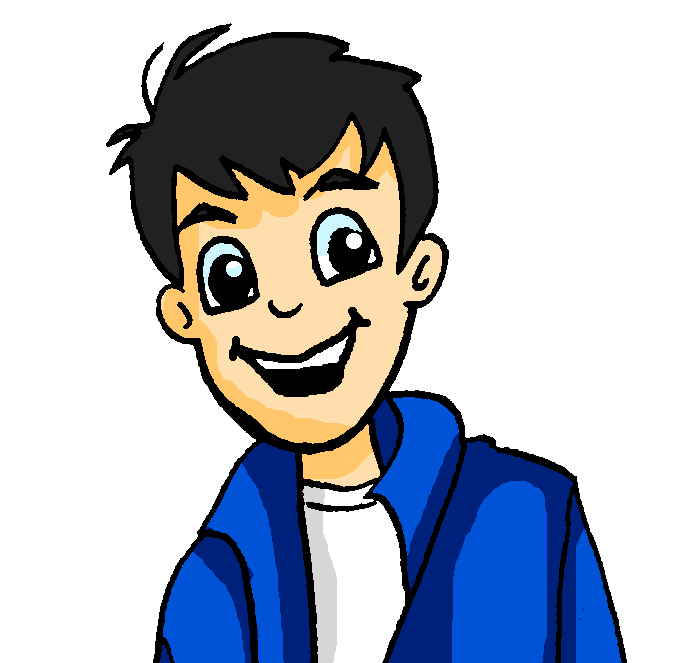 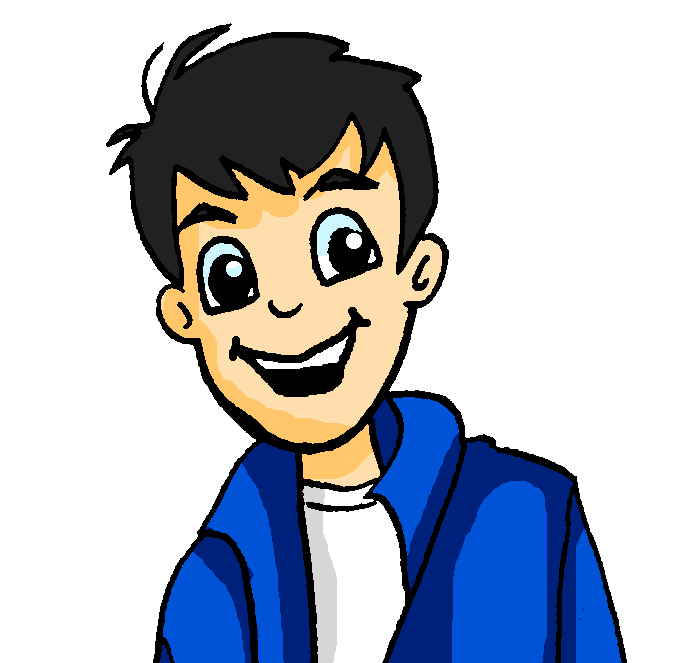 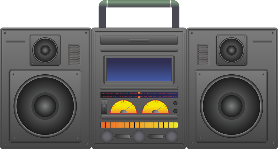 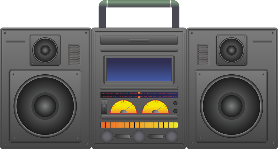 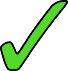 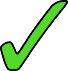 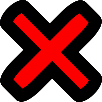 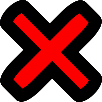 5. die Geschenke mitbringen
6. die Musik organisieren
Kaufen Sie ein?
Ja, ich kaufe ein.
Partner B
Partner A
[Speaker Notes: Timing: 8 minutesAim: To practise asking questions with formal and informal you, and to practise using separable verbs with questions and answers in the affirmative and negative.Procedure:1. Partner A decides that s/he is talking to an older person or a friend, and uses the formal or informal form of the verbs to ask the question.2. Partner B listens and responds according to the indicated answer, as in the example modelled here.3. Then do the same process with the other five sets of pictures.  Note that the infinitive phrases are provided to scaffold the task and enable students to focus their full attention on forming questions with separable verbs in the ‘du’ and ‘Sie’ forms, and responding with affirmative and negative answers.
On the next slide students swap roles.Word frequency (1 is the most frequent word in German): Source:  Jones, R.L. & Tschirner, E. (2006). A frequency dictionary of German: core vocabulary for learners. Routledge]
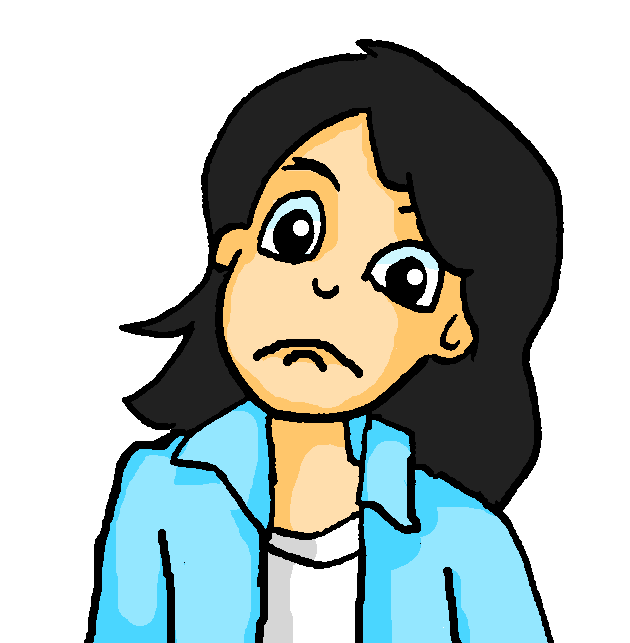 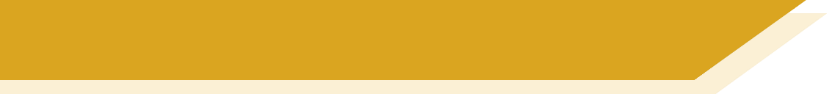 Wer macht was? [2/2]
Mia vergisst alles!  Du oder Sie?
sprechen
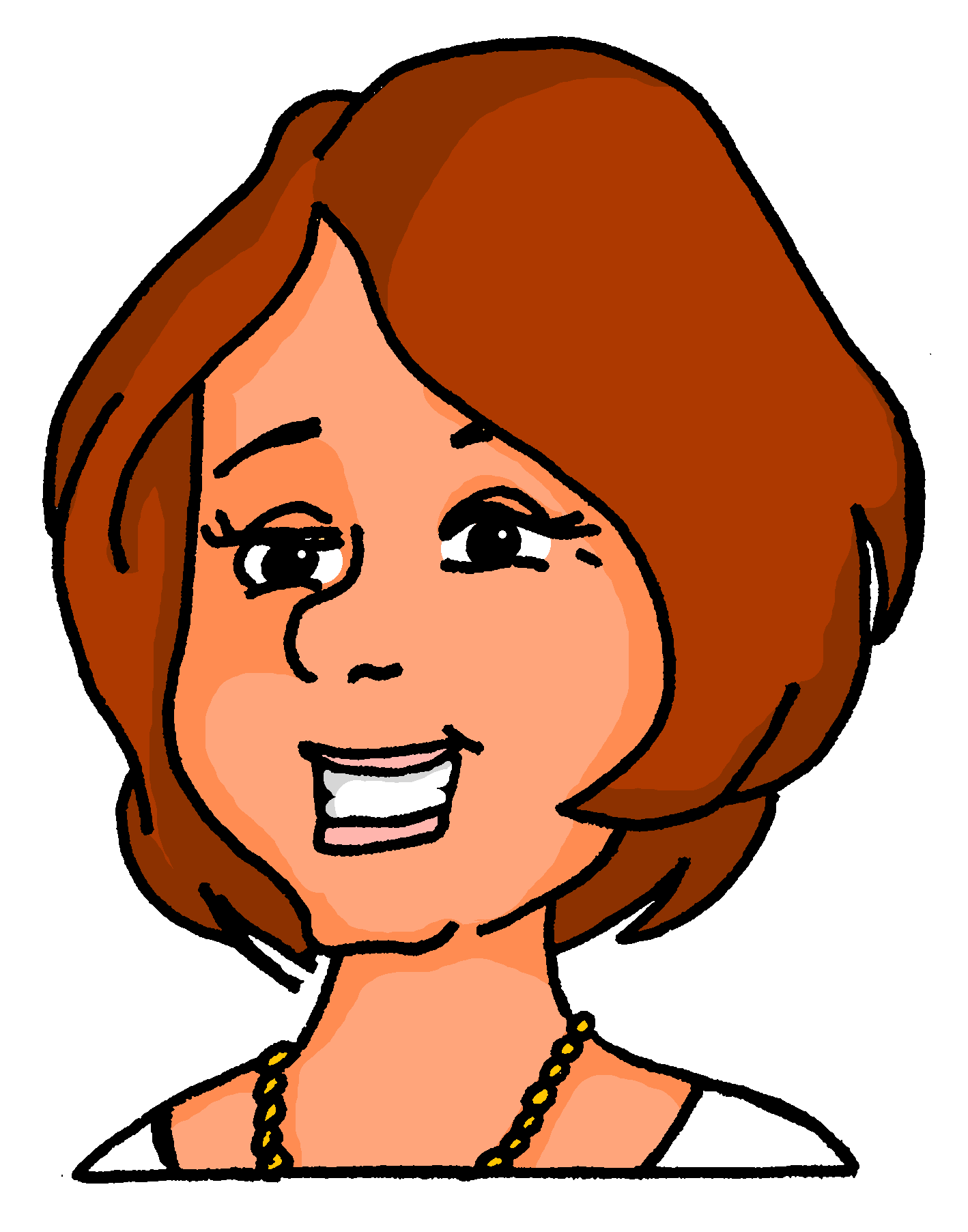 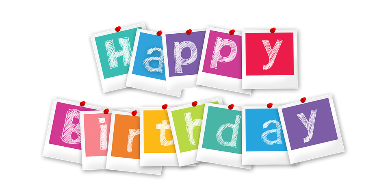 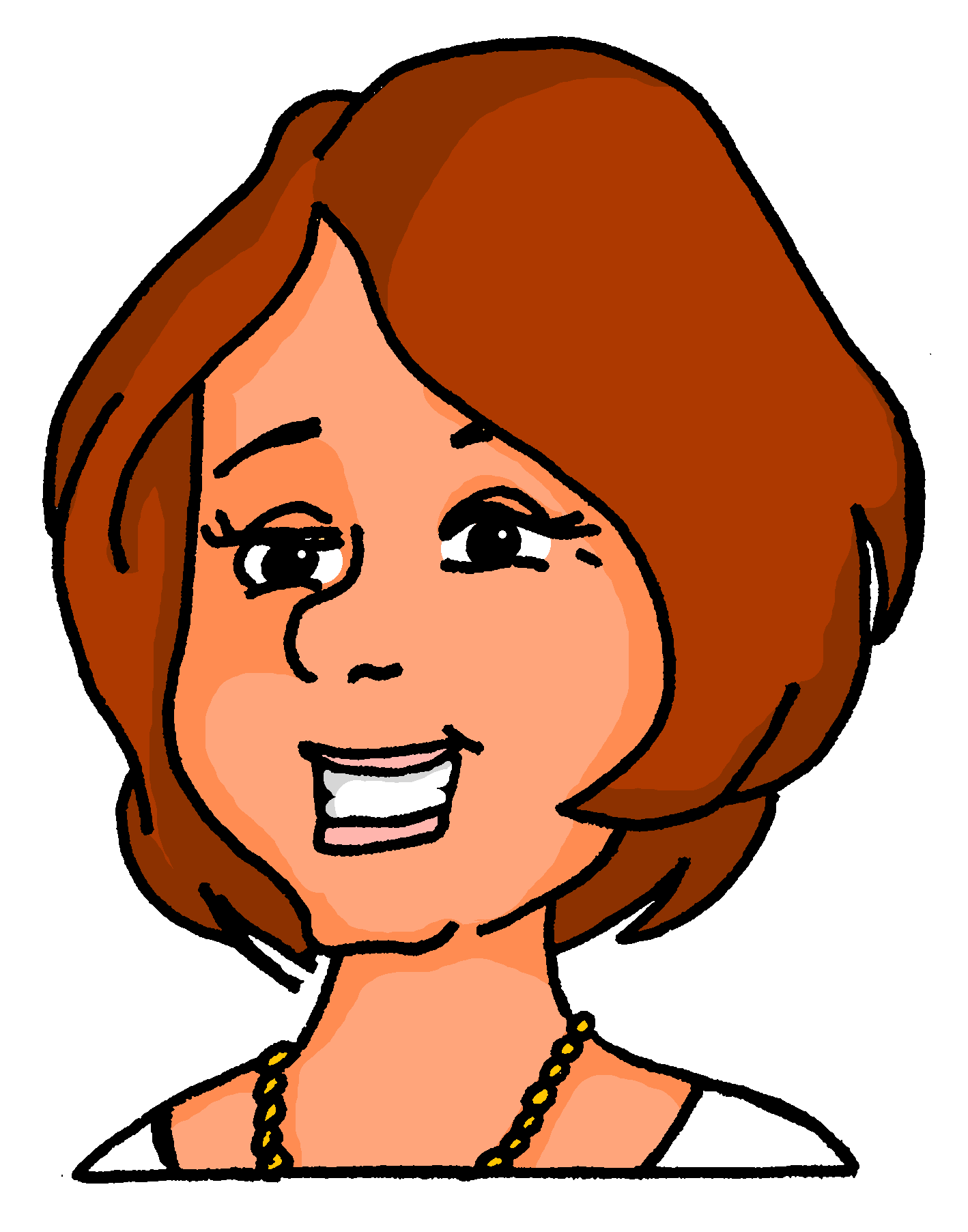 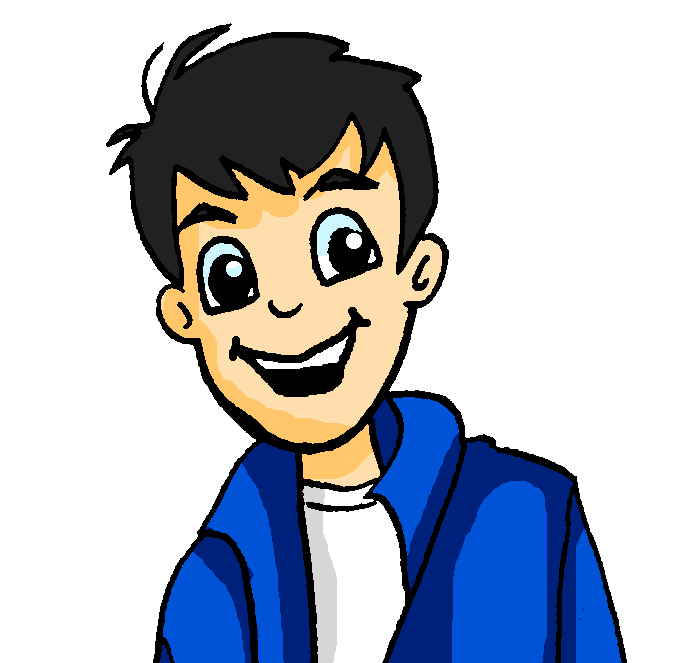 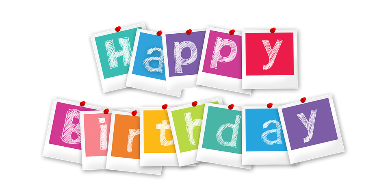 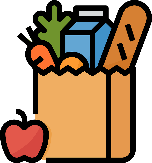 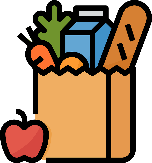 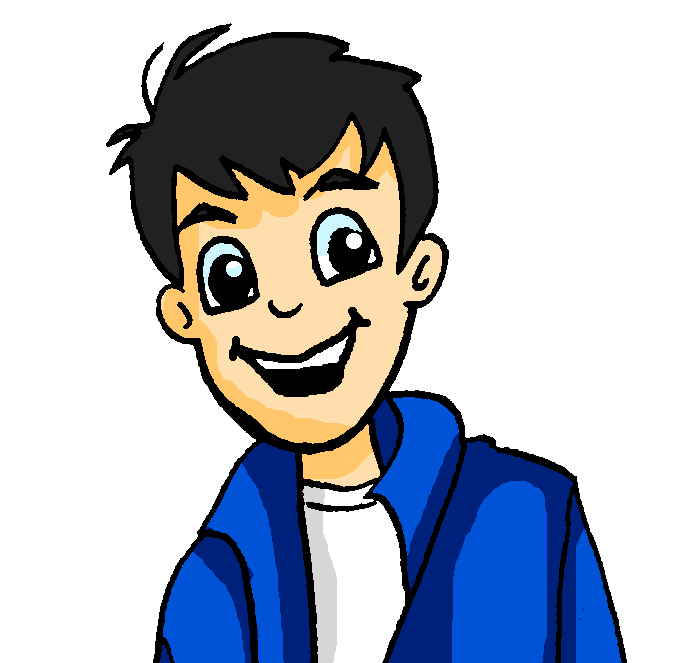 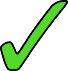 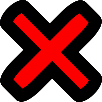 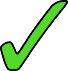 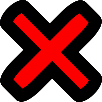 2. das Banner mitbringen
1. das Essen kaufen
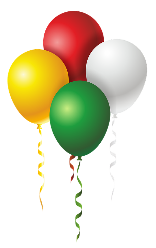 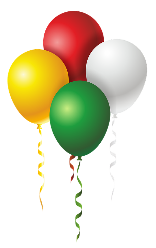 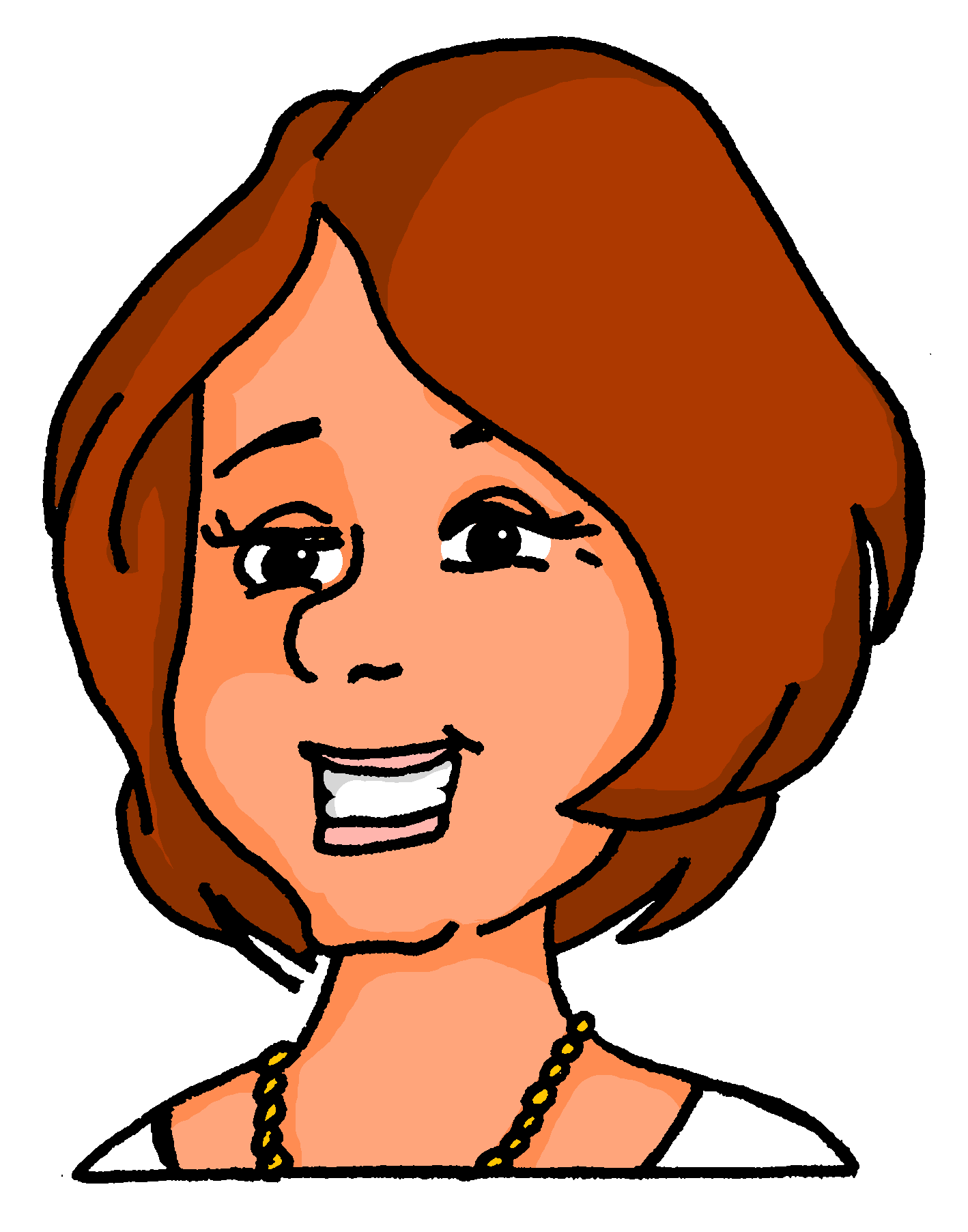 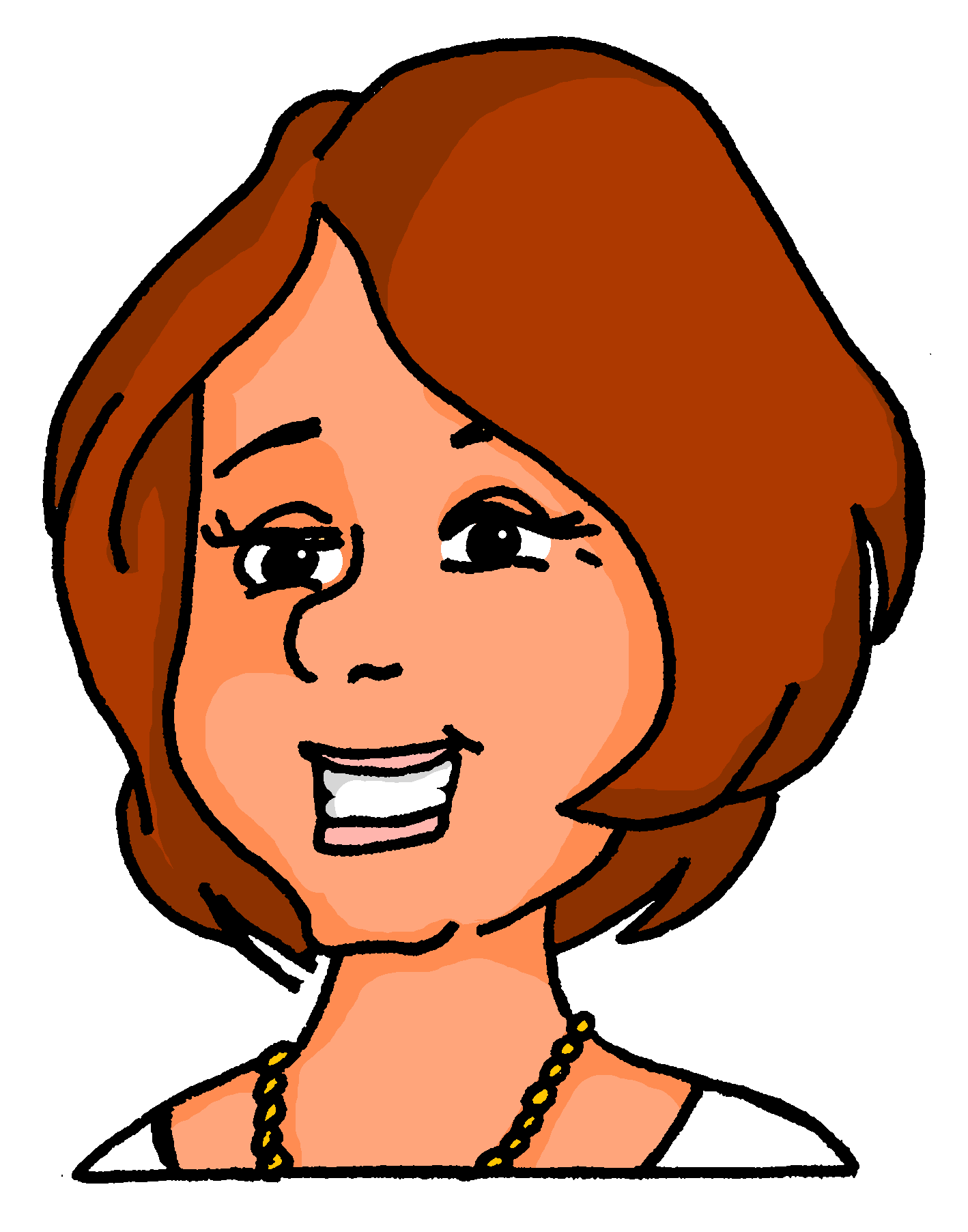 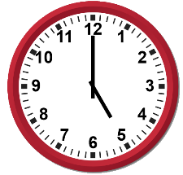 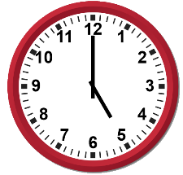 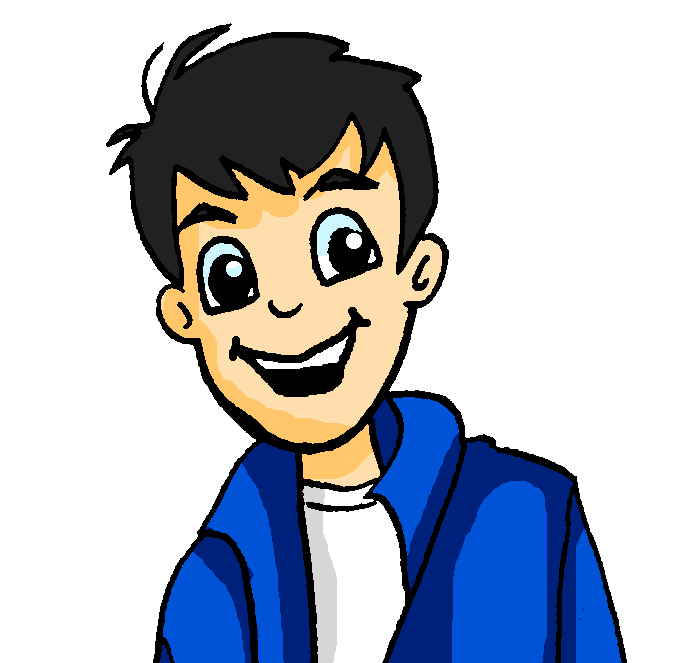 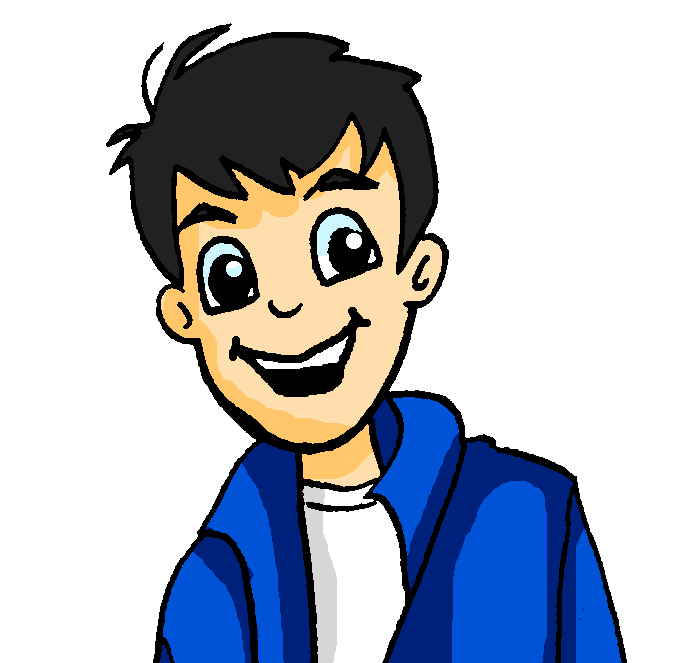 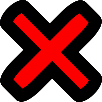 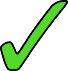 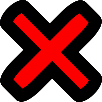 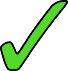 3. um 5 Uhr ankommen
4. die Dekoration vorbereiten
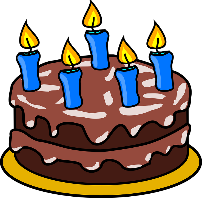 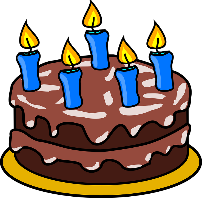 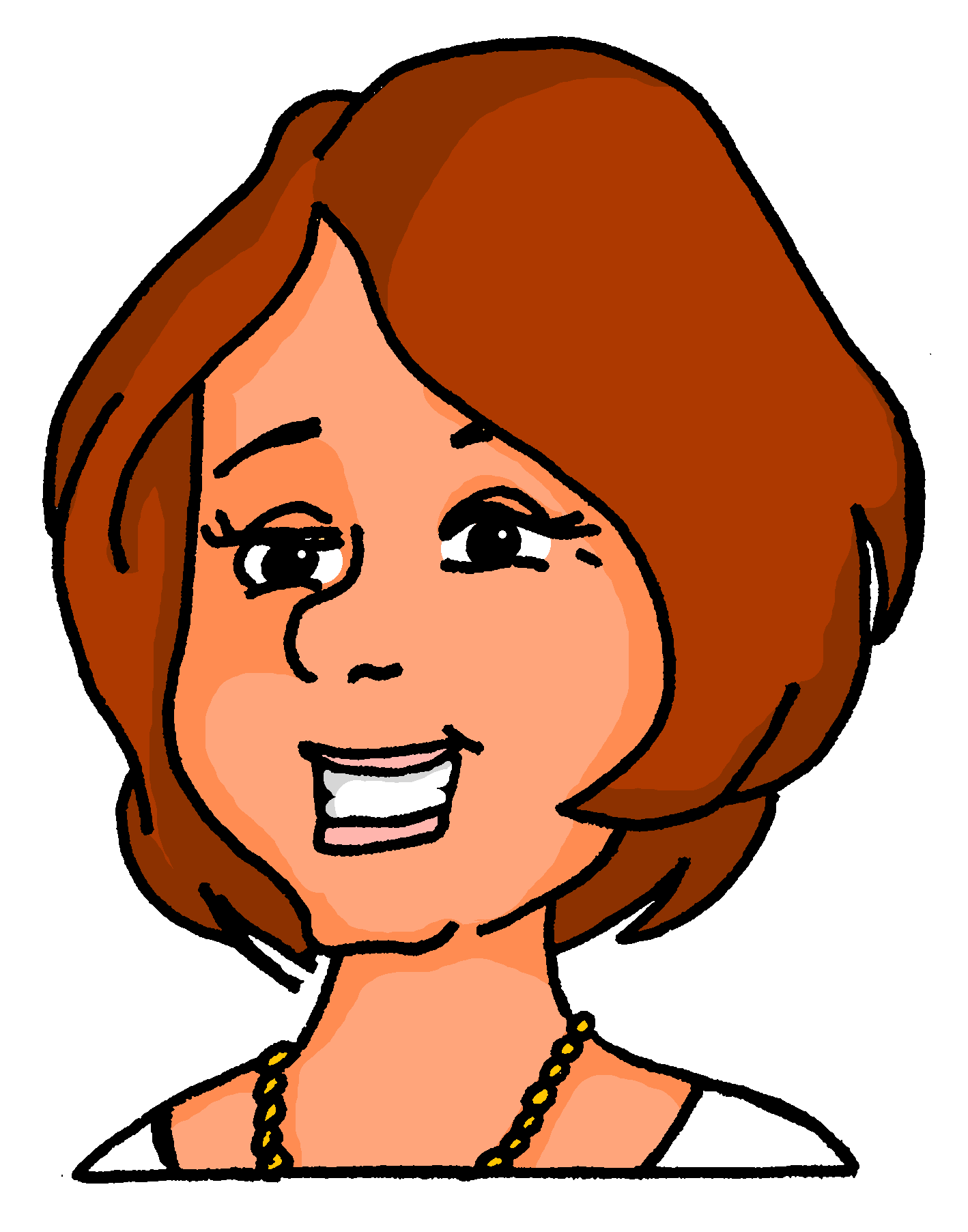 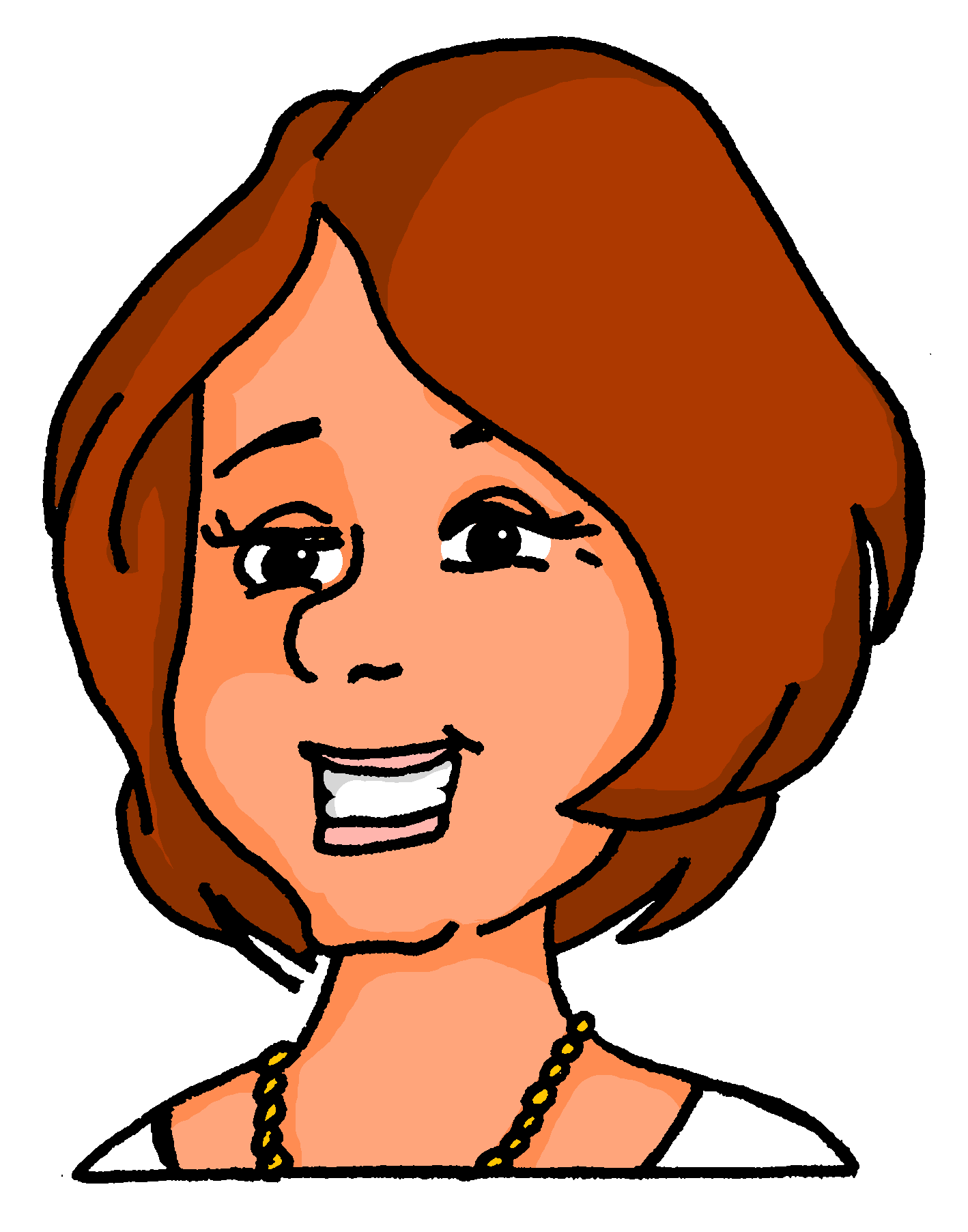 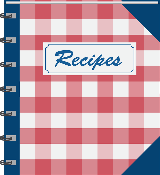 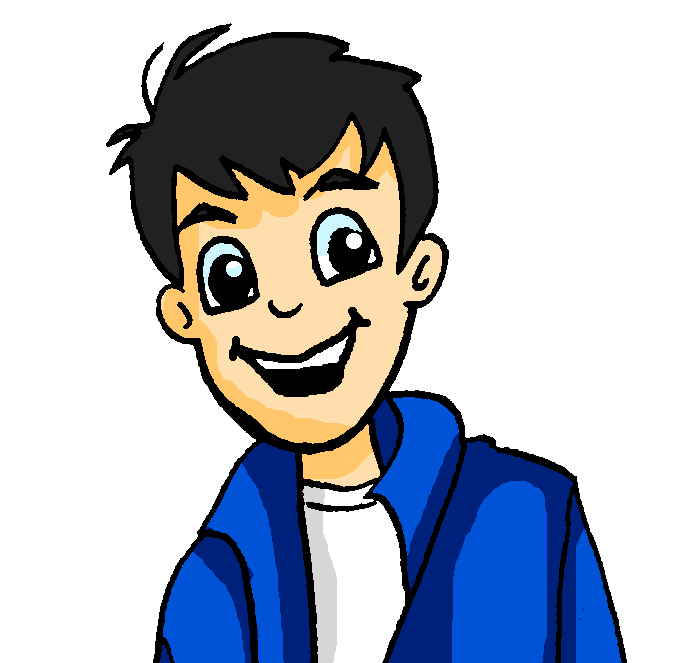 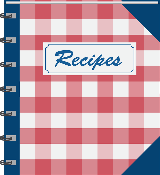 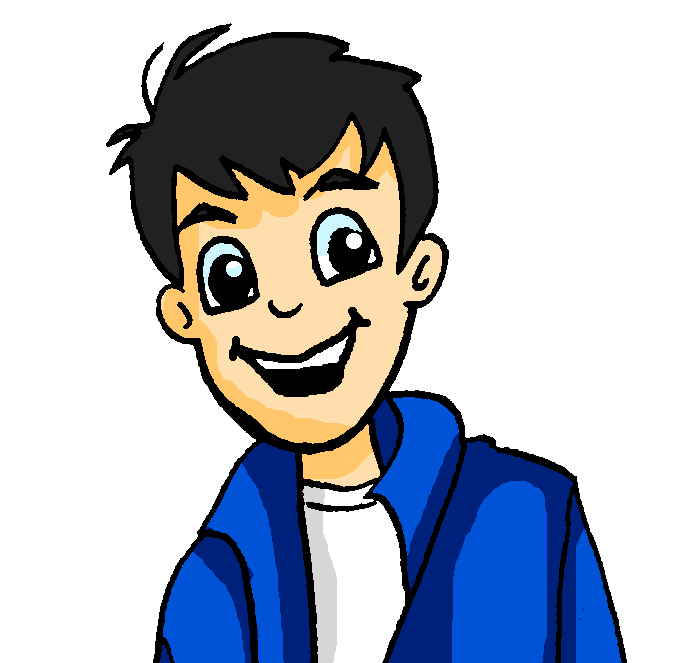 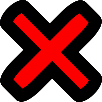 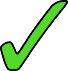 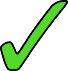 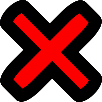 5. den Kuchen backen
6. die weiteren Rezepte vorbereiten
Nein, ich kaufe das Essen nicht.
Kaufst du das Essen?
Partner A
Partner B
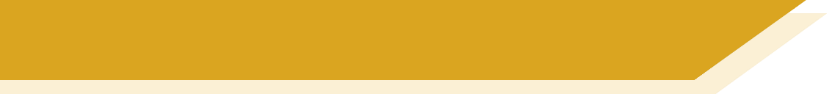 Mia schreibt ein Email.
schreiben / lesen
Mia sitzt oben und schreibt ein Email. Ihr Laptop ist kaputt! Schreib die Wörter auf Deutsch.
FrauNowak@hallo.de
Party!
An:
Betreffs:
Haben Sie _________ [the letter] vom Restaurant bekommen?
Wir müssen __________  [the kitchen] benutzen.
Wann kommen Katjas ________ [Uncle] und _______ [Aunt] an?
Sie _________ _________ [they feel like], zu helfen, nicht wahr?
Das Restaurant ist toll. Es hat alles: __________ [a bathroom] und _________ [further] Zimmer.  
Ich habe dieses Hotel in ganz Berlin gesucht;  ___ ________ [in the north], im Süden, ___ _________ [in the east] und im Westen von der Stadt. 
Es ist eine sehr lange ___________ [story]
den Brief
die Küche
Onkel
Tante
haben      Lust
ein Bad
weitere
im Norden
im  Osten
Geschichte!
[Speaker Notes: Timing: 5 minutesAim: To produce in written form some revisited vocabulary from this week’s sets.Procedure:1. Write 1-7 and the missing German words.2. Click to reveal answers.3. If time, elicit English sentence meanings orally.Word frequency of cognates used (1 is the most frequent word in German): E-Mail [2172], 

Word frequency (1 is the most frequent word in German): 
Geschichte [262] Norden [1516] Onkel [1832] Osten [1208] Tante [1826] Westen [1010] 
Sie [10] Bad [1577] Brief [813] Küche [960] Lust [1407] 

Source:  Jones, R.L. & Tschirner, E. (2006). A frequency dictionary of German: core vocabulary for learners. Routledge]
Eine Geburtstagsparty
The verbs ‘to put’: stellen, setzen, legen
long and short [o] and [ö]
Y8 German 
Term 1.2 - Week 7 - Lesson 28
Author name(s):  Inge Alferink / Rachel Hawkes / Ciaran Morris
Artwork: Steve Clarke

Date updated: 9/11/20
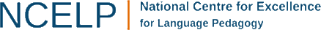 [Speaker Notes: Artwork by Steve Clarke. All additional pictures selected are available under a Creative Commons license, no attribution required.

Learning outcomes (lesson 1):
Consolidation of SSC [o] and [ö]
Consolidation of separable verbs in the present tenseIntroduction to three verbs ‘to put’: stellen, setzen, legen

Word frequency (1 is the most frequent word in German): 
8.1.2.7 (introduce) anfangen [497] ankommen [653] anrufen [1146] einkaufen [2877] mitbringen [1828] setzen [228] stattfinden [652] stellen [135] vorbereiten [1421] Geburtstag [1766]  weiterer, weitere, weiteres [182]  für [17] während [173]
8.1.2.3 (revisit) gegangen [66] gefahren [215]  fliegen [824] geflogen [824] Bahn [1415] Flugzeug [1776] Geschichte [262] Norden [1516] Onkel [1832] Osten [1208] Polen [2023] Süden [1771] Tante [1826] Schiff [1176] Westen [1010] polnisch [3237]
8.1.1.3 (revisit) gefunden [103] Sie [10] Bad [1577] Brief [813] Hunger [2097] Kaffee [1299] Küche [960] Lust [1407]  Schmerz [1483]  Wohnung [418] müde [2000] noch1 [33] oben [100] unten [590]

The frequency rankings for words that occur in this PowerPoint which have been previously introduced in NCELP resources are given in the NCELP SOW and in the resources that first introduced and formally re-visited those words. 
For any other words that occur incidentally in this PowerPoint, frequency rankings will be provided in the notes field wherever possible.]
hören / sprechen
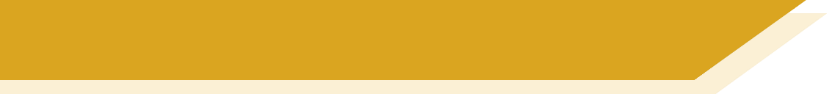 Phonetik
Welches Wort ist das? Schreib a-f und 1,2 oder 2,1.
[o]
[ö]
2  fördern [to promote]
1  fordern [to encourage]
__
a
__
1  östlich [easterly]
2  Osten [East]
__
__
b
1  Pönale [penalty]
2  Polen [Poland]
__
__
c
2  Nöck [water sprite]
1  noch [still]
__
__
d
1  Flöte [flute]
2  flott [quick]
__
__
e
1  Kode [code]
2  Köder [bait]
__
__
f
[Speaker Notes: PhonicsTiming: 5 minutesAim:  To differentiate between pairs of words that differ primarily by one phoneme (one SSC that changes the meaning). These words are near-minimal pairs.Procedure:1. Click to listen.2. Write 1, 2 or 2, 1 depending on the order in which the words are spoken.3. Click to see the answers.
4. Students can then partner up. Partner A reads one side aloud while partner B reads the other, word-by-word. They can then switch.

Transcript
fordern, fördern
östlich, Osten
Pönale, Polen
Noch, Nock
Flöte, flott
Kode, Köder

Word frequency (1 is the most frequent word in German): fordern [599], fördern [1089], Osten [1208], östlich [4883], Polen [2023], Pönale [>5000], noch [33], Nöck [>5000], flott [>5000], Flöte [>5000], Code [>5000], Köder [>5000]Source:  Jones, R.L. & Tschirner, E. (2006). A frequency dictionary of German: core vocabulary for learners. Routledge]
stattfinden
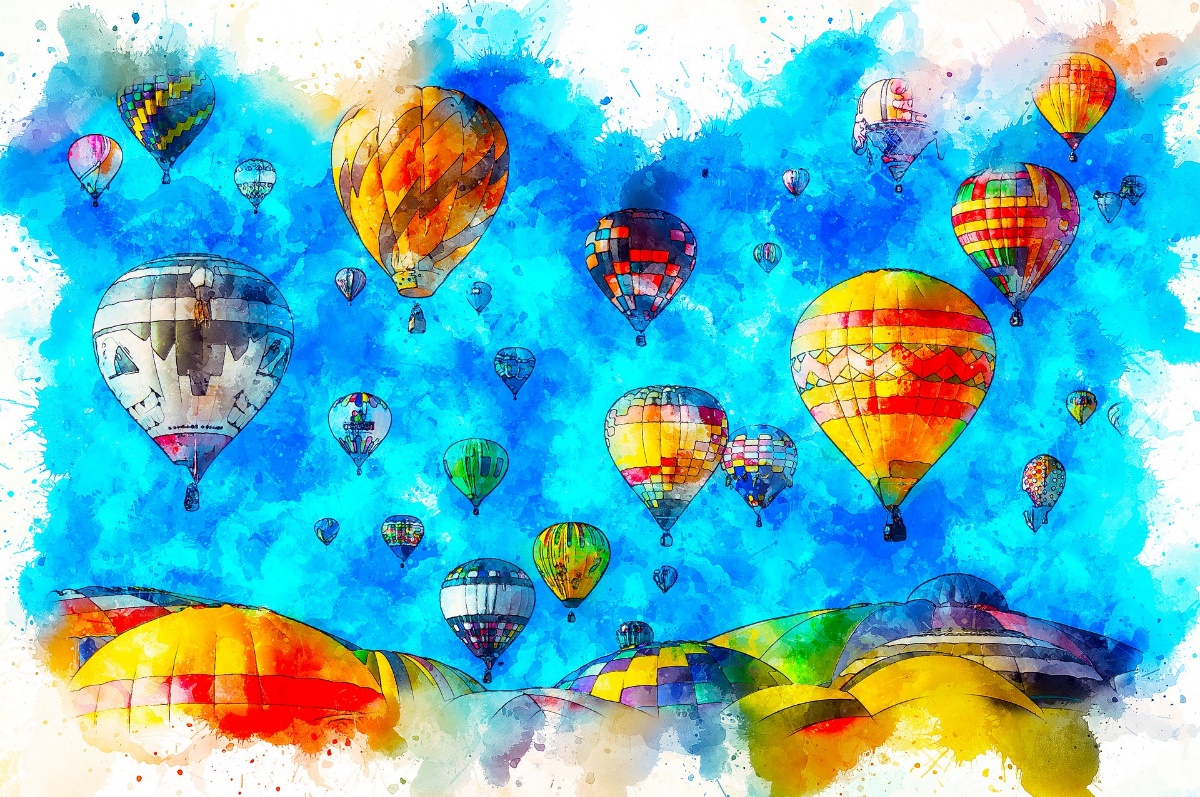 [to take place | taking place]
findet … statt
[takes place | is taking place]
[Speaker Notes: Timing: 3 minutes for sequence of six verb slides

Aim: To present one of the separable verbs from this week’s new vocabulary. Both long form (infinitive) and short form (3rd person singular) are introduced in order to familiarise students with various forms of the same verb. 

Procedure
 Bring up the word [stattfinden] on its own, say it, students repeat it, and remind them of the phonics. Draw attention to [st-] as a key SSC.
 Try to elicit the meaning from the students. Students have had explicit teaching that the present tense in German communicates two different present tense meanings in English. This reinforces that learning. Emphasise the two meanings for the short form, reminding students that German only has one form and does not have a direct equivalent of the grammar for ‘is + ing’, the continuous form (as covered in previous weeks).
Then bring up the English translations.  Emphasise the two meanings for the infinitive.
 Bring up the short form [findet …statt], say it, students repeat it. Draw attention to the fact that because the stem ends in –t, an addition ‘e’ is added to the short form, to make it easier to say.
 Try to elicit the meaning from the students. Emphasise the two meanings for the short form.]
stattfinden
[to take place | taking place]
findet … statt
[takes place | is taking place]
[Speaker Notes: Cycle through the long and short form again.]
findet … statt
[takes place | is taking place]
Das Fest findet in der Schweiz statt.
[The festival takes place | is taking place in Switzerland.]
[Speaker Notes: Introduce the short form in a sentence.]
stattfinden
[to take place | taking place]
Das Fest muss im Januar stattfinden.
[The festival must take place in January.]
[Speaker Notes: Introduce the long form in a sentence.]
findet … statt
[takes place | is taking place]
____________
Das Fest findet in der Schweiz statt.
______________
[The festival takes place | is taking place in Switzerland.]
[Speaker Notes: Cycle through the short form in context again.]
stattfinden
[to take place | taking place]
__________________________
Das Fest muss im Januar stattfinden.
[The festival must take place in January.]
[Speaker Notes: Cycle through the long form in context again.]
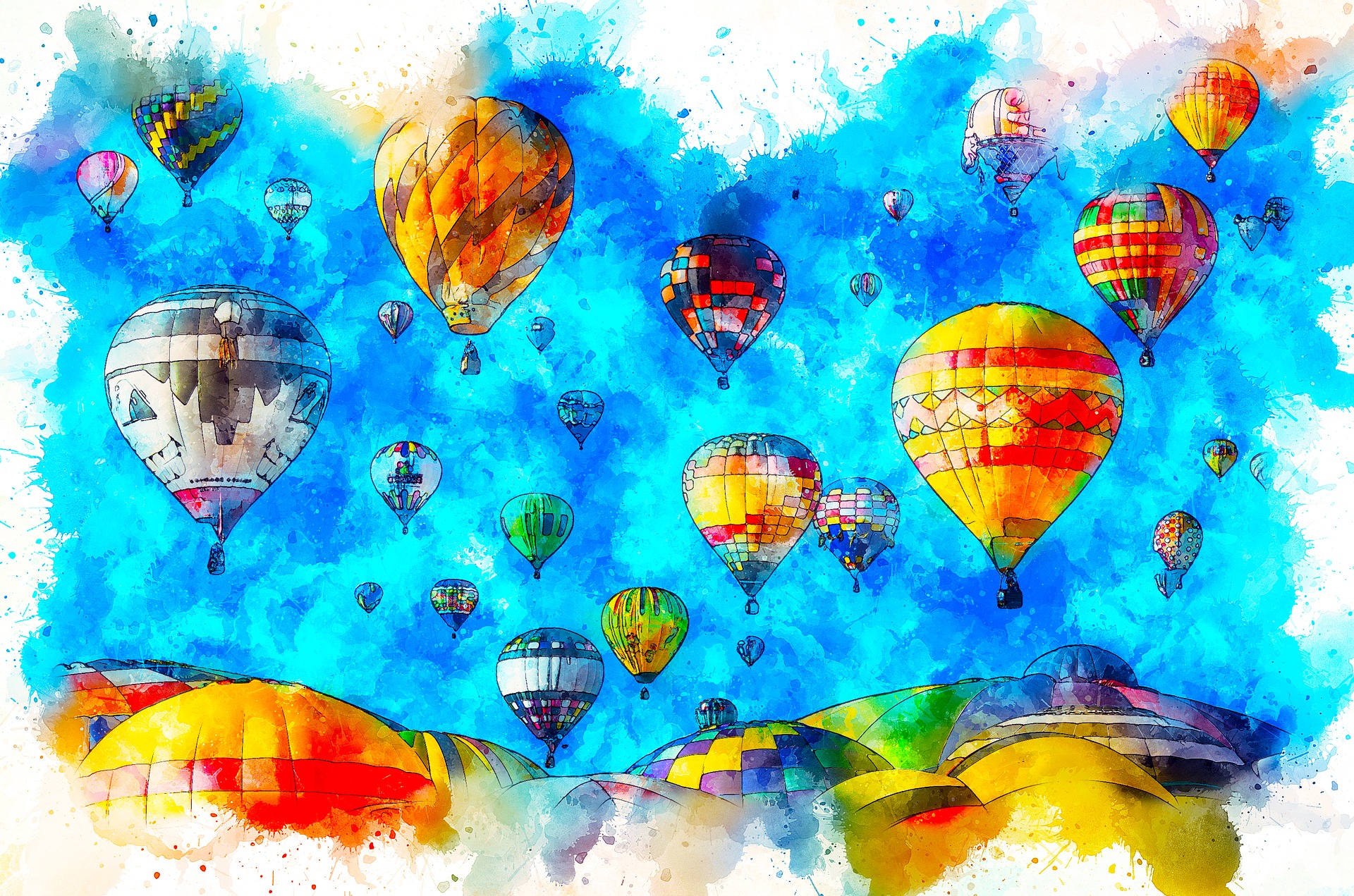 lesen
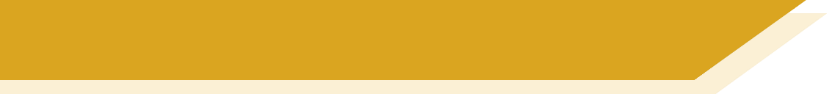 Das internationale Ballonfestival
anmachen – to switch ondas Feuerwerk – firework display
Welche Wörter passen in die Lücken?
Das internationale Ballonfestival findet jedes Jahr im Januar in der Schweiz statt. Menschen aus rund zwanzig Ländern kommen in Château-d’Oex an. Das Festival fängt am 23. Januar an und dauert neun Tage. Ballonfahrer bringen viele Heißluftballone mit . Rund100 Heißluftballone fliegen in die Luft.
Ein Highlight ist die Night Glow. Piloten bereiten eine Show vor  . Sie setzen die Ballone auf den Berg und *machen in der Nacht das Feuer an. Sie spielen Musik dazu und man kann auch das Feuerwerk anschauen.
1_
2
3
_4_
5
Balloons has two forms in German:Ballons = Ballone =
6
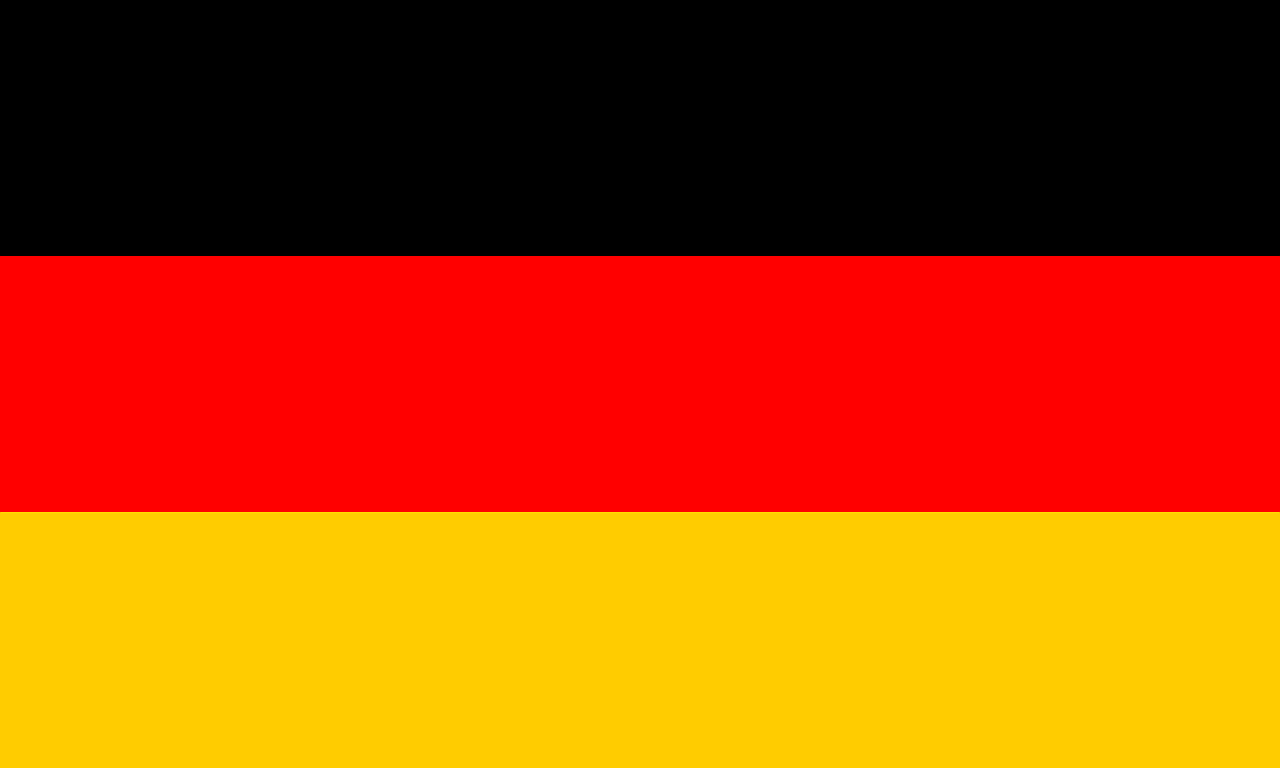 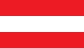 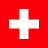 [Speaker Notes: https://www.chateau-doex.ch/de/P1152/das-internationale-ballonfestival
Timing: 5 minutesAim: To practise separable verbs in context.Procedure:1. Read the text and fill in fitting particles.
2. Click to reveal answers.

Word frequency (1 is the most frequent word in German): 
anfangen [497] ankommen [653] mitbringen [1828] stattfinden [652] stellen [135] vorbereiten [1421]
fliegen [824]
Source:  Jones, R.L. & Tschirner, E. (2006). A frequency dictionary of German: core vocabulary for learners. Routledge]
Grammatik
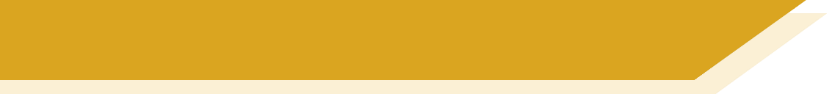 stellen, setzen, legen
In German, we separate the English verb ‘to put’ into three verbs:
stellen = to make something stand (vertically).
R2 (accusative) always follows because they imply movement / a change of position for the object.
setzen = to make something sit
legen = to make something lay down (horizontally).
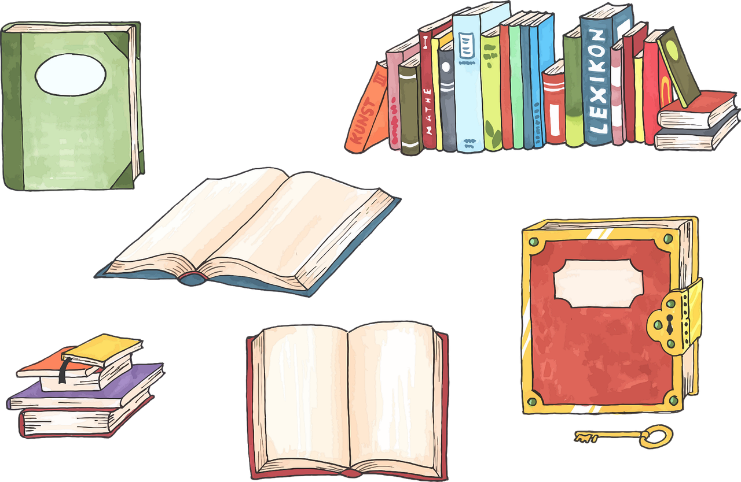 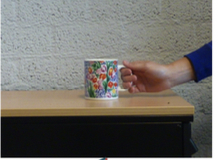 Er stellt die Bücher auf das Regal.
Ich stelle die Tasse auf den Tisch.
I put the cup onto the table.
He puts the books onto the shelf.
Ich lege die Tasse auf den Tisch.
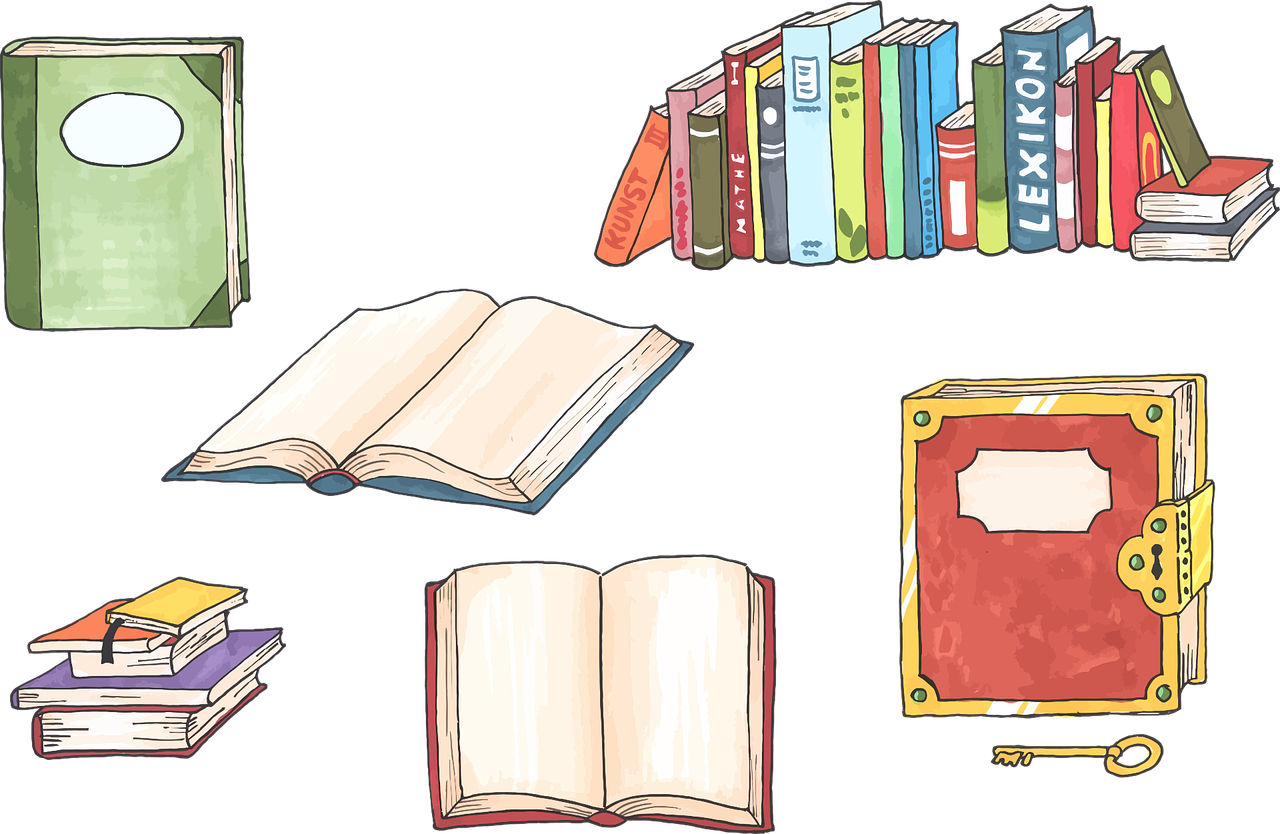 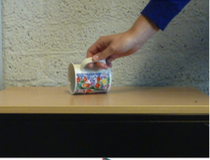 Er legt die Bücher auf das Regal.
I put the cup onto the table.
He puts the books onto the shelf.
Sie setzt den Ball auf den Stuhl.
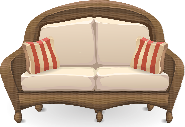 Sie puts the ball onto the chair.
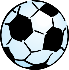 [Speaker Notes: Timing: 3 minutesAim: To explain and illustrate placement verbs stellen / legen / setzen.Procedure:1. Cycle through the information on the slide using the animation sequence.]
stellen, setzen, legen
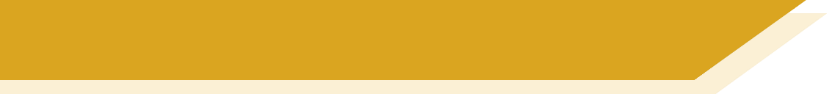 lesen / schreiben
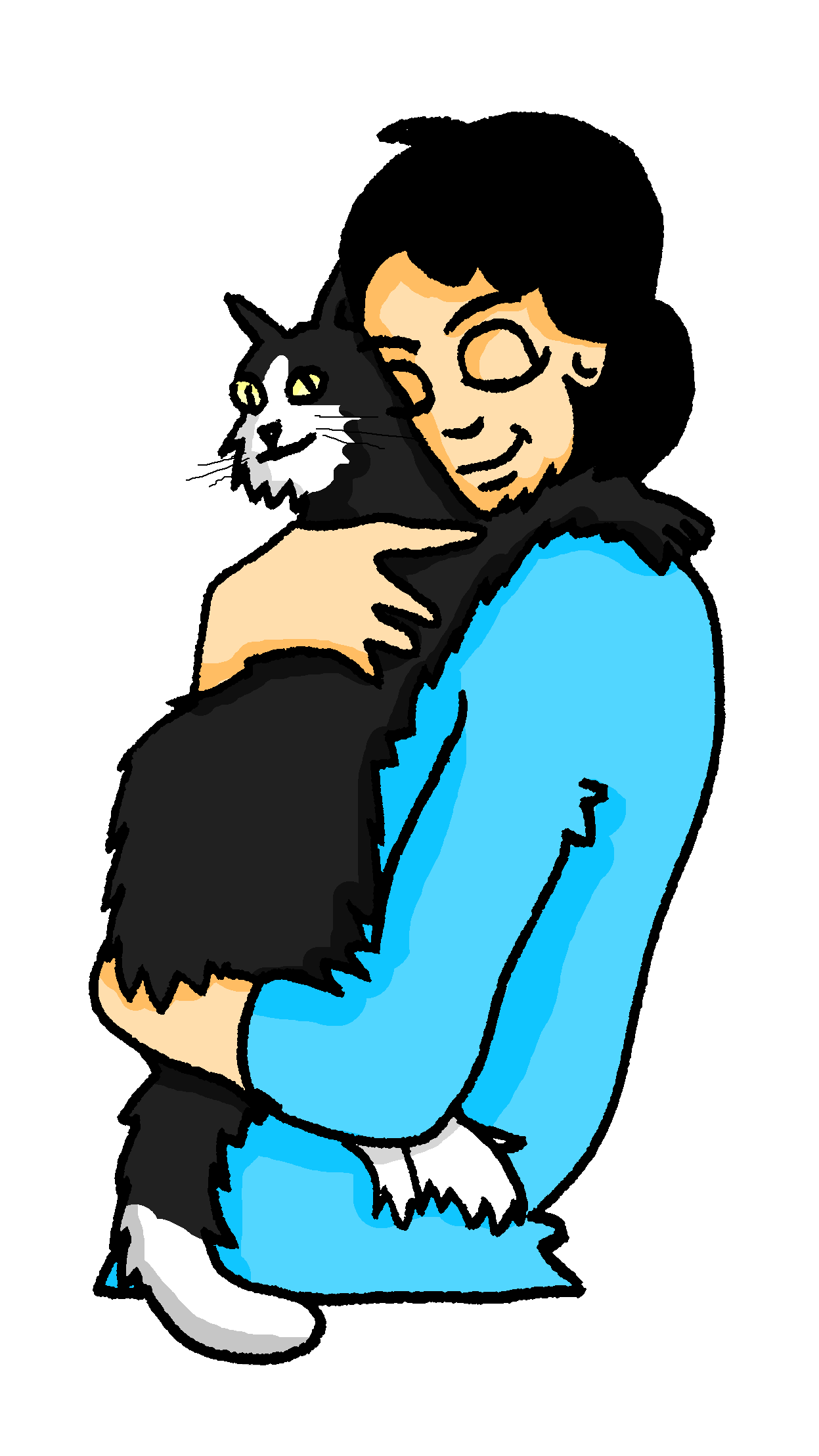 Was sagt Mia? Schreib 1-8 und das richtige Verb auf Deutsch.
setze
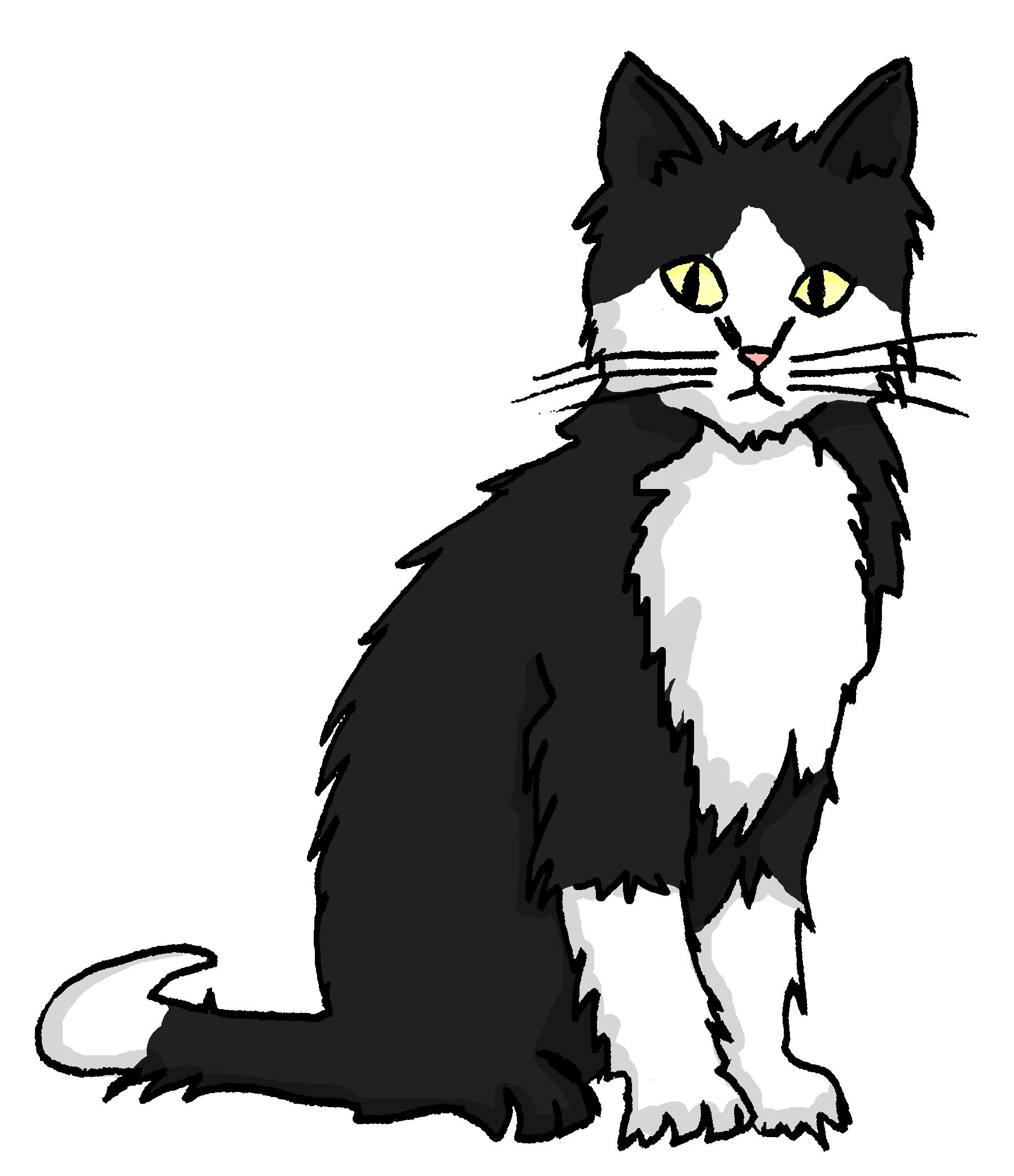 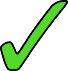 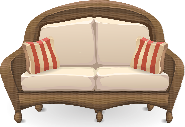 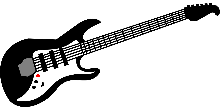 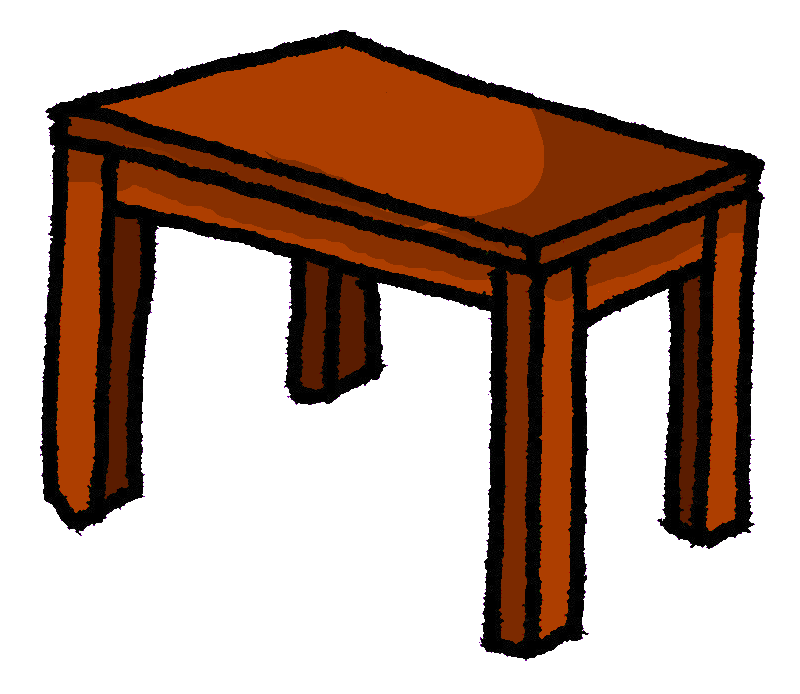 legt
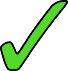 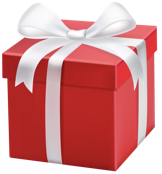 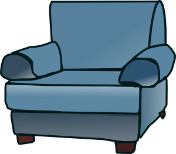 stelle
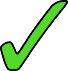 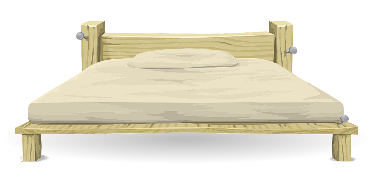 legt
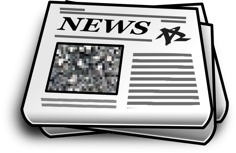 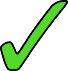 stellen
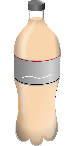 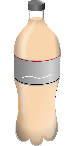 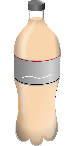 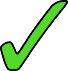 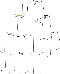 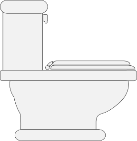 stellst
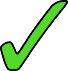 setze/lege
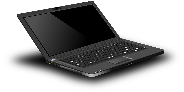 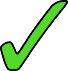 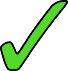 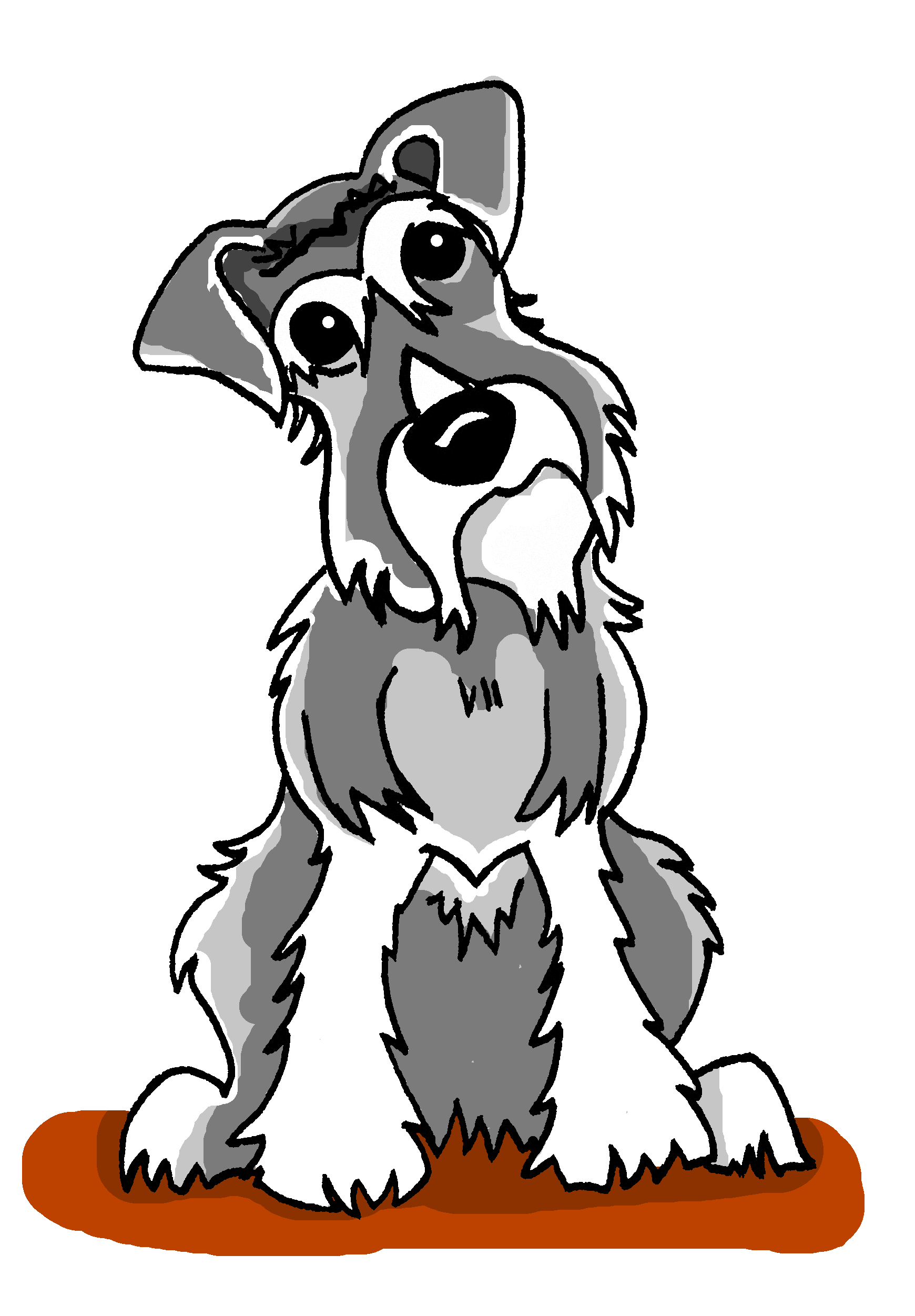 setzt
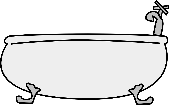 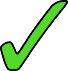 *das Klo - toilet
[Speaker Notes: Timing: 5 minutesAim: to reinforce understanding of the differences in meaning between the three verbs meaning ‘put’, and to provide the additional challenge to produce the verbs in writing.Procedure:1. Students write 1-8.  They either identify the verb infinitive, or write the missing form (taking their cue from the subject (pronoun)).
2. Click to trigger a picture clue as to the choice of verb (Some students will find it easier to identify which verb to choose when they see a picture of the position).
3. Click again to reveal the answer for each.

Note: If the laptop is closed, we would say ‘legen’.  If the laptop has the lid open, then we could also say ‘setzen’.
Word frequency (1 is the most frequent word in German): 
setzen [228] stellen [135] 

Source:  Jones, R.L. & Tschirner, E. (2006). A frequency dictionary of German: core vocabulary for learners. Routledge]
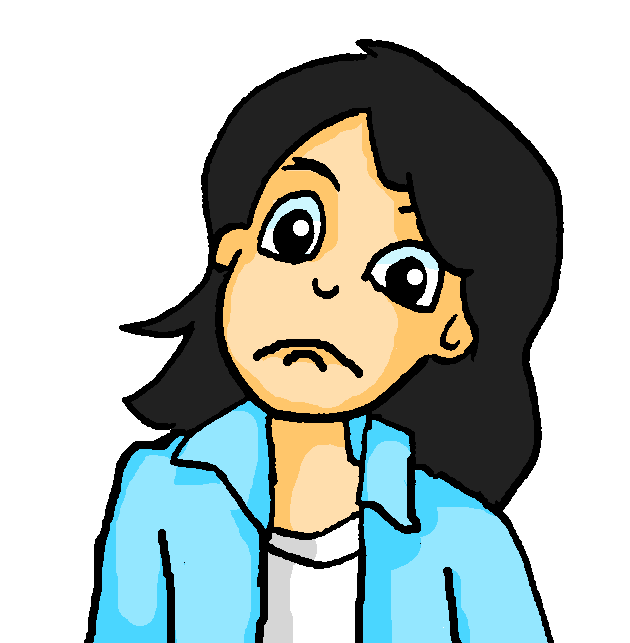 der Teller – plateder Kühlschrank - fridge
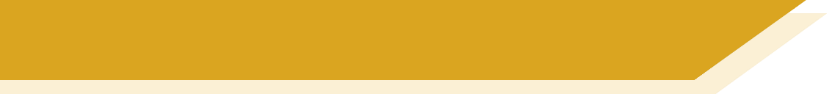 Ich mache alles!
hören
Mia spricht mit Katja. Hör dir Mia‘s Sätze an. Schreib das richtige Verb[1-8].
1
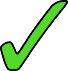 2
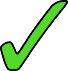 3
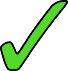 4
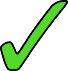 5
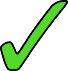 6
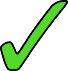 7
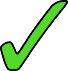 8
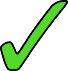 [Speaker Notes: Timing: 5 minutesAim: Practise stellen / legen / setzen in sentence context in the oral modality.Procedure:1. Click on a number to hear the recording.
2. Decide which verb fits.3. Optional – listen again and note the additional details in English.
4. Click to reveal and check answers. Note: the following slide also has the answers, and full version of the audio for each sentence, if preferred.

Transcript:1. Ich [stelle] einen großen Tisch in den Garten...
2. Ich [lege] die Servietten auf die Teller...
3. Ich [stelle] Extra-stühle in die Küche...
4. Ich [setze] den Kuchen in den Ofen...
5. Ich [lege] das Gästebuch offen auf den Tisch...
6. Ich [lege] auch einen neuen Kuli auf den Tisch...
7. Ich [setze] die Katze auf ihren Lieblingsstuhl...
8. Ich [stelle] die Flaschen in die Tür vom Kühlschrank...]
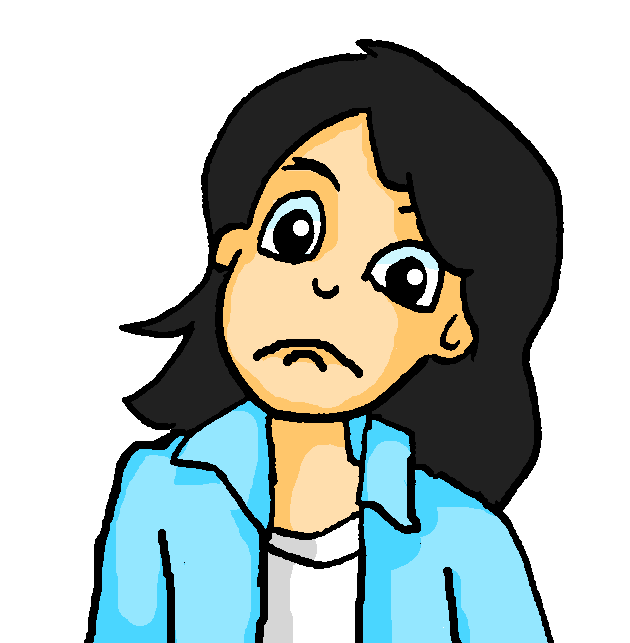 der Teller – plateder Kühlschrank - fridge
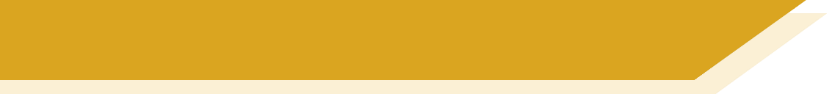 Antworten
hören
Mia spricht mit Katja. Hör dir Mias Sätze an. Schreib das richtige Verb[1-8].
1
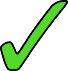 2
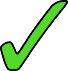 3
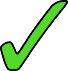 4
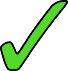 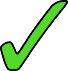 5
6
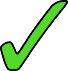 7
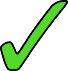 8
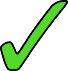 [Speaker Notes: Optional additional slides with full audio for the sentences

Transcript:1. Ich stelle einen großen Tisch in den Garten...
2. Ich lege die Servietten auf die Teller...
3. Ich stelle Extra-stühle in die Küche...
4. Ich setze den Kuchen in den Ofen...
5. Ich lege das Gästebuch offen auf den Tisch...
6. Ich lege auch einen neuen Kuli auf den Tisch...
7. Ich setze die Katze auf ihren Lieblingsstuhl...
8. Ich stelle die Flaschen in die Tür vom Kühlschrank...Word frequency (1 is the most frequent word in German): Source:  Jones, R.L. & Tschirner, E. (2006). A frequency dictionary of German: core vocabulary for learners. Routledge]
Grammatik
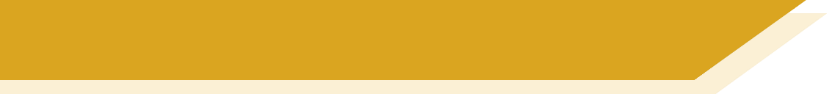 stellen vs stehen, setzen vs sitzen, legen vs liegen
Stellen, legen, and setzen are verbs that cause something to end up in a specific position.
To say what position something is in already, use stehen, liegen, and sitzen.
English often just translates these three verbs as ‘be’.
Placement verbs are followed by R2 and positional verbs are followed by R3.
placement
position
stellen
stehen
Mia stellt den Kuchen auf den Tisch, während Wolfgang auf dem Boden steht.
Mia puts the present on the table, while Wolfgang is (stands) on the floor.
setzten
sitzen
Mia setzt den Hund auf den Boden, während Wolfgang auf dem Stuhl sitzt.
Mia puts the dog on the floor, while Wolfgang is (sits) on the chair.
liegen
legen
Mia legt den Löffel auf den Tisch, während Wolfgang auf dem Bett liegt.
Mia puts the spoon on the table, while Wolfgang is (lies) on the bed.
Während means whilst and can be used to contrast two people’s actions. Use WO3 after it, as with ‘weil’ (because).
[Speaker Notes: Timing: 3 minutesAim: To explain and illustrate placement verbs (stellen / legen / setzen) vs positional verbs (stehen / liegen / sitzen)Procedure:1. Cycle through the information on the slide using the animation sequence.]
*das Kissen = cushion
lesen
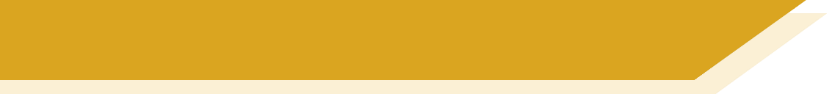 Sie organisieren zuhause
*der Ofen = oven
1. Das Buch liegt…             1. Mia legt das Buch…		      …auf dem Tisch.
2. Der Stuhl steht…             2. Wolfgang stellt den Stuhl…       …in die Wohnung.
3. Die Katze sitzt…           3. Mia setzt die Katze                        …im Garten.
4. Das Kissen* liegt…         4. Wolfgang legt das Kissen*…	     …auf den Stuhl.
5. Der Hund sitzt …             5.  Tante Laura setzt den Hund…  …auf dem Boden.
6. Der Ofen* steht…           6. Oma stellt den Ofen*	…	      …in der Küche.
7. Das Kind sitzt…               7. Ihr Onkel setzt das Kind…	      …im Bad.
8. Das Heft liegt…              8. Mia legt das Heft…  		     …auf den Tisch.
[Speaker Notes: Timing: 5 minutesAim: To practise positional verbs (stehen / leigen / sitzen) and placement verbs (stellen / legen / setzen) and R2/R3 prepositional phrases.Procedure:1. For each sentence say whether the positional verb or the placement verb fits. Remember to look at the R2 / R3 prepositions to decide which one fits.
2. Click to reveal and check the answers.
3. The first item can be done as example.
4. Check understanding of the meaning.

Word frequency (1 is the most frequent word in German): setzen [228] stellen [135] Onkel [1832] Tante [1826]  Bad [1577] Küche [960] Wohnung [418]
Source:  Jones, R.L. & Tschirner, E. (2006). A frequency dictionary of German: core vocabulary for learners. Routledge]
hören
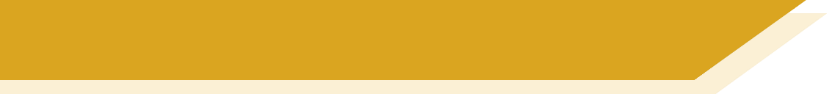 Ach, Wolfgang!
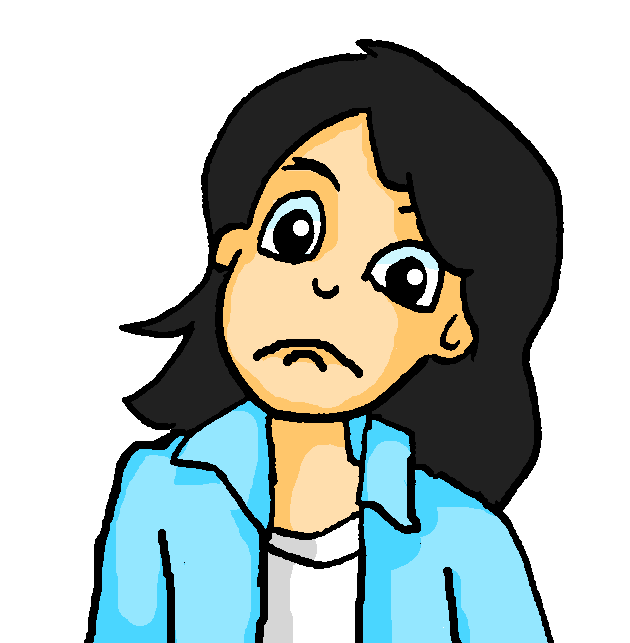 Remember, denn is followed by WO1.
Mia ist frustriert, denn Wolfgang hilft nicht.
Do Mia’s actions happen because of Wolfgang’s (denn) or at the same time as Wolfgang’s (während)?
1
1
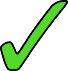 2
2
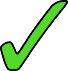 3
3
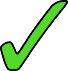 4
4
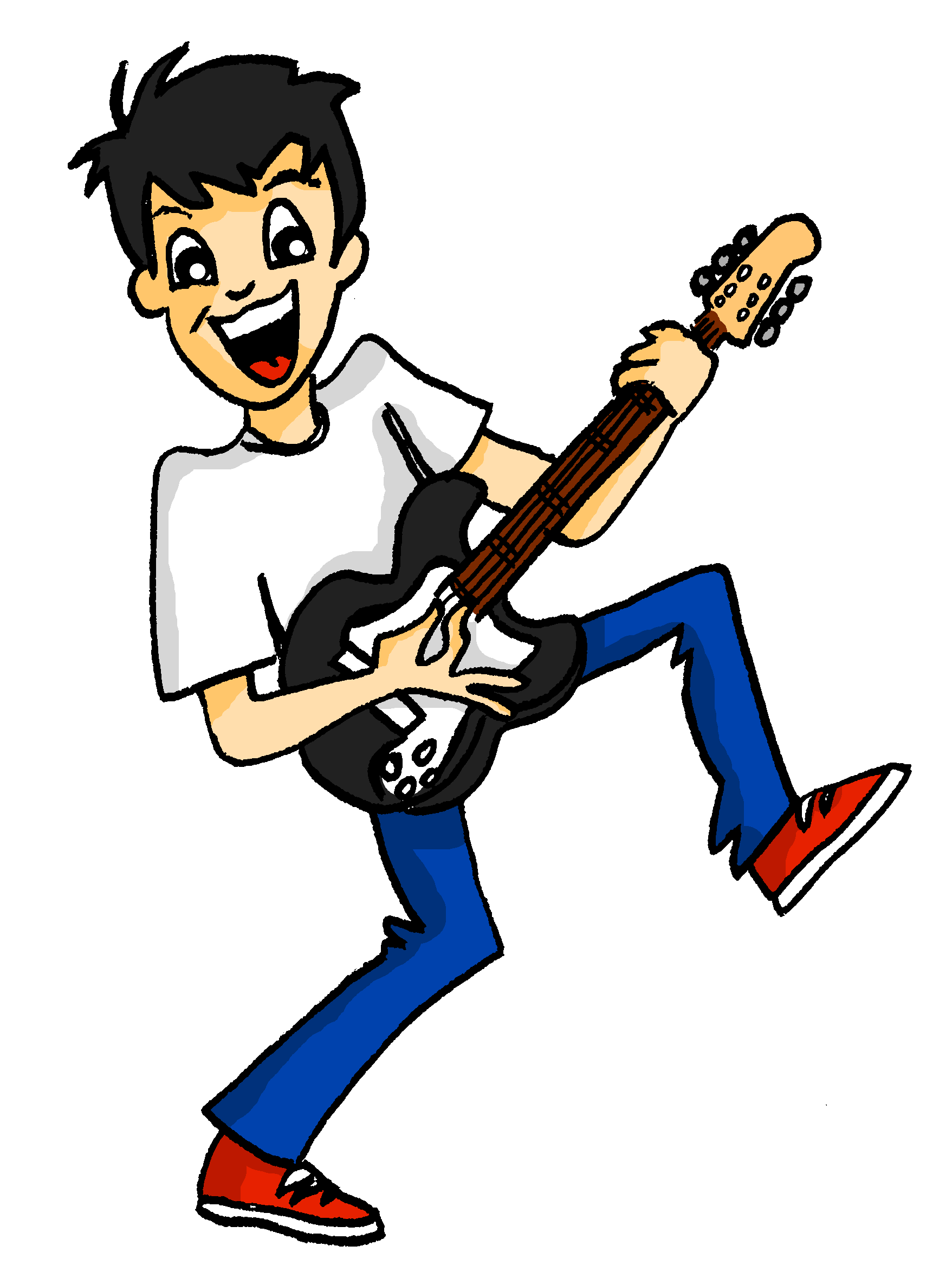 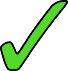 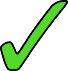 5
5
6
6
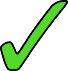 7
7
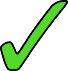 8
8
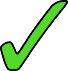 [Speaker Notes: Timing: 5 minutesAim: Practise während and denn in sentence context.Note: this task re-uses the first halves of sentences students have already heard and understood.  This will help them to focus more of their attention on the second halves of the sentences.Procedure:1. Click on a number to hear the recording.
2. Decide which word fits in the gap, using the word order to help decide.3. Listen again to write down what Wolfgang is doing. Note: the actions buttons on the left have the full sentences without beeps, which can be used here.
4. Click to reveal and check answers.


Transcript:1. Ich stelle einen großen Tisch in den Garten, [während] Wolfgang Gitarre spielt.
2. Ich lege die Servietten auf die Teller, [während] Wolfgang ein Bad nimmt.
3. Ich stelle Extra-stühle in die Küche, [denn] Wolfgang hat keine Lust.
4. Ich setze den Kuchen in den Ofen, [während] Wolfgang Heidi eine SMS schreibt.
5. Ich lege das Gästebuch offen auf den Tisch, [denn] Wolfgang hat das vergessen.
6. Ich lege auch einen neuen Kuli auf den Tisch, [während] Wolfgang mit dem anderen Kuli schreibt.
7. Ich setze die Katze auf ihren Lieblingsstuhl, [denn] Wolfgang ruft Mehmet an.
8. Ich stelle die Flaschen in die Tür vom Kühlschrank, [denn] Wolfgang hat sie in die Sonne gesetzt.
Word frequency (1 is the most frequent word in German): setzen [228] stellen [135] vorbereiten [1421] während [173] Küche [960] Bad [1577] Lust [1407] Source:  Jones, R.L. & Tschirner, E. (2006). A frequency dictionary of German: core vocabulary for learners. Routledge]
sprechen
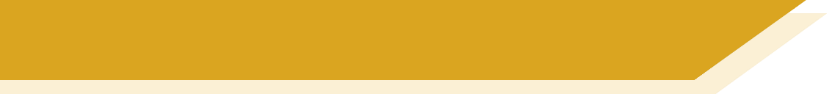 Wie enden die Sätze?
Person A fängt an. Person B sagt das richtige Satzende.
She puts (lays) her mobile…
Person A
Sie legt ihr Handy….
…auf dem Tisch. / …auf den Tisch.
Person B
…auf den Tisch.
[Speaker Notes: Timing: 5 minutes

Aim: To practice 

Procedure:
Person a starts the sentence (cued in English)
Person B chooses which ending fits and completes the sentence.
For round 2 person A and B swap roles.


Transcript:Word frequency (1 is the most frequent word in German): 
Brief [813] setzen [228] stellen [135] Wohnung [418] Flugzeug [1776] 
Source:  Jones, R.L. & Tschirner, E. (2006). A frequency dictionary of German: core vocabulary for learners. Routledge]
sprechen
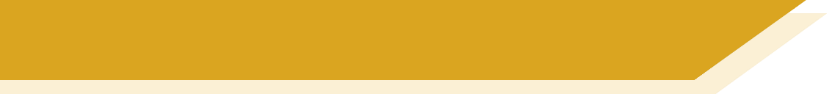 Person A
Round 2
Round 1
1. He puts (stands) the bike…
1. …auf das / auf dem Sofa.
2. The car is (stands)….
2. …auf dem / auf den Tisch.
3. She puts (sets) the hat …
3. …auf den / auf dem Boden.
4. He puts (lays) the newspaper…
4. …in die / in der Wohnung.
5. The little plane stands…
5. ….auf dem / auf den Teller.
[Speaker Notes: DO NOT DISPLAY (There is a handout for this task)
Cues for person A]
sprechen
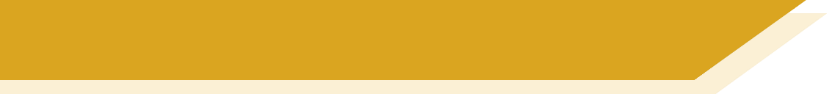 Person B
Round 2
Round 1
1. …in den / im Garten.
1. The siblings are sitting…
2. …auf die / auf der Straße.
2. The letter is (lies)….
3. …auf den / auf dem Kopf.
3. The shoes are (standing)…
4. …auf das / auf dem Bett.
4. He brings the cake…
5. ….auf dem / auf den Boden
5. She puts (lays) the bananas…
[Speaker Notes: DO NOT DISPLAY (There is a handout for this task)
Cues for person B]
sprechen
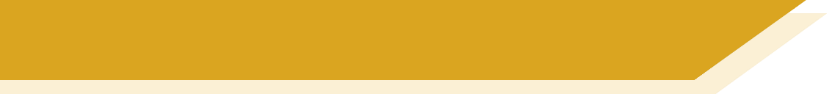 Antworten
Round 1
Round 2
1. Er stellt das Fahrrad in den Garten.
1. Die Geschwister sitzen auf dem Sofa.
2. Das Auto steht auf der Straße.
2. Der Brief liegt auf dem Tisch.
3. Sie setzt den Hut auf den Kopf.
3. Die Schuhe stehen auf dem Boden.
4. Er legt die Zeitung auf das Bett.
4. Er bringt den Kuchen in die Wohnung.
5. Das kleine Flugzeug steht auf dem Boden.
5. Sie legt die Banane auf den Teller.
[Speaker Notes: Antworten]
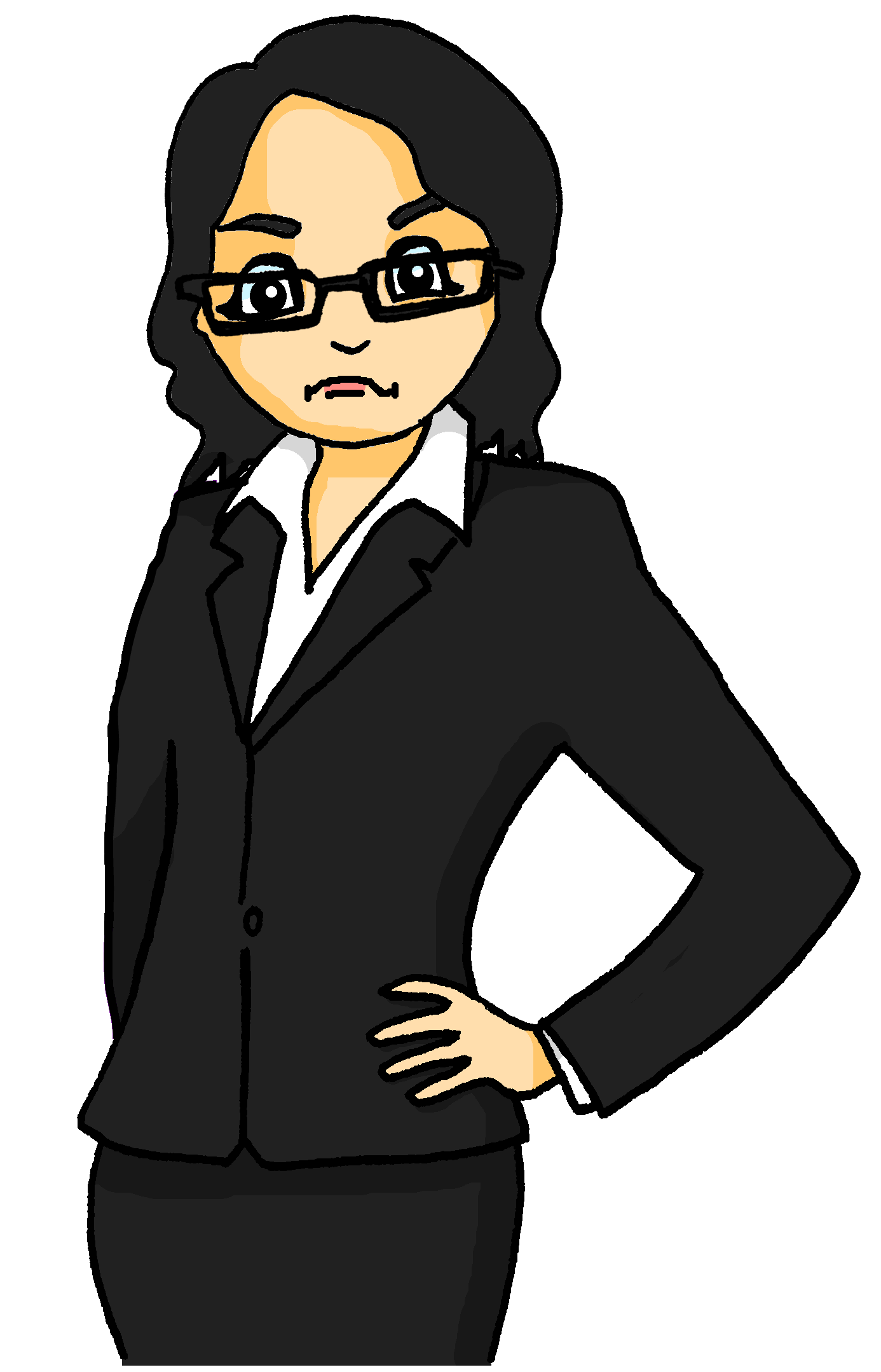 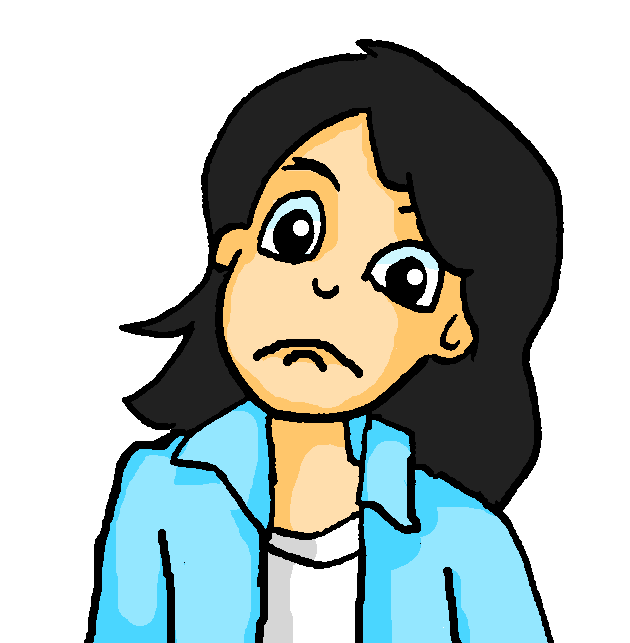 schreiben
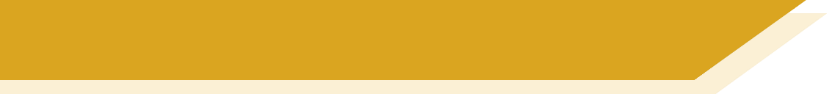 Mia schreibt Mutti
Schreib die SMS auf Deutsch.
10:00
13:46
19:50
Oh Mutti! We are preparing the party, but Wolfgang isn’t helping!
I’m putting the tables in the garden, while Wolfgang plays guitar!
And the party starts at 20:00, but he is still in the bathroom!
17:13
11:32
23:05
Ugh, I’ve eaten too much cake and have a headache!
Frau Nowak is bringing the bread, because Wolfgang doesn’t feel like going to the shop.
I’m doing the shopping, because Wolfgang is phoning his friends.
Remember: to (not) feel like = (keine) Lust habenAfter it, use ‘zu’ plus an infinitive verb:Mia hat keine Lust, Kuchen zu essen!Mia doesn’t feel like eating cake!
[Speaker Notes: OPTIONAL ADDITIONAL ACTIVITY OR HOMEWORK
Timing: 10 minutesAim: To practise producing in writing the vocabulary and grammar introduced. Procedure:1. Write Mia’s messages in German.
2. Check answers on the next slide.


Word frequency (1 is the most frequent word in German): 
anfangen [497] einkaufen [2877] mitbringen [1828] stellen [135] vorbereiten [1421] während [173]
Bad [1577] Schmerz [1483]
Source:  Jones, R.L. & Tschirner, E. (2006). A frequency dictionary of German: core vocabulary for learners. Routledge]
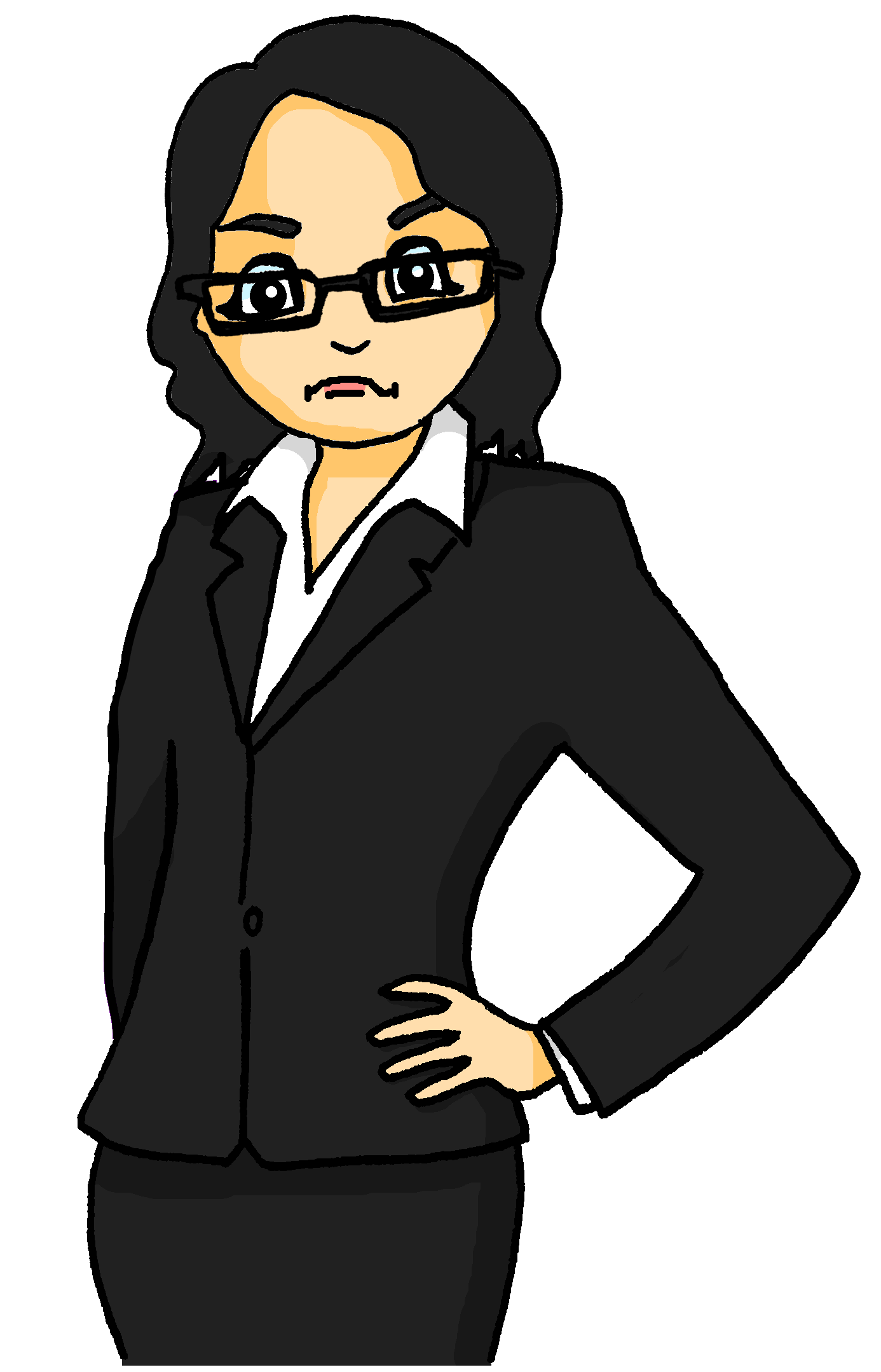 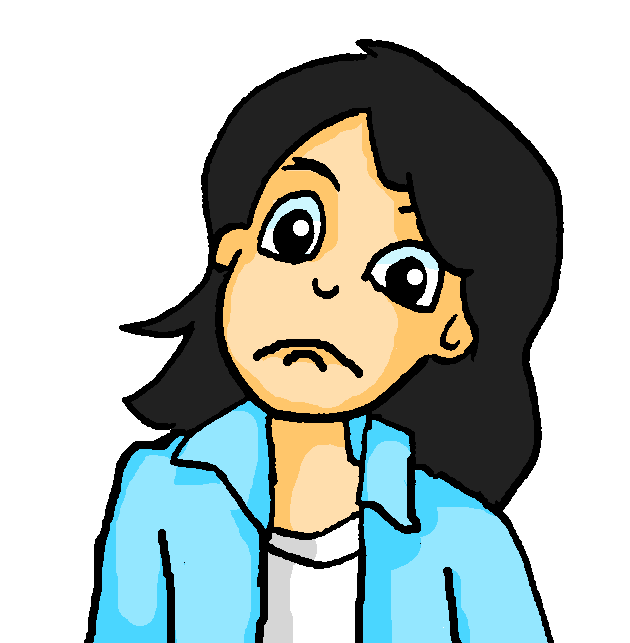 schreiben
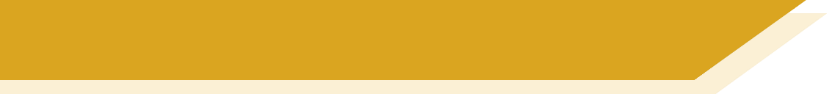 Mia schreibt Mutti
Schreib auf Deutsch.
10:07
13:46
19:50
Ach Mutti, wir bereiten die Party vor, aber Wolfgang hilft nicht!
Ich stelle die Tische in den Garten, während Wolfgang Gitarre spielt!
Die Party fängt um 20:00 an, aber er ist immer noch im Bad!
17:13
11:32
23:05
Frau Nowak bringt das Brot mit, denn Wolfgang hat keine Lust, ins Geschäft zu gehen.
Ugh, Ich habe zu viel Kuchen gegessen und ich habe Kopfschmerzen!
Ich kaufe ein, denn Wolfgang ruft seine Freunde an.
[Speaker Notes: Antworten]
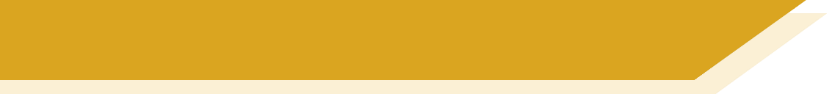 Hausaufgaben
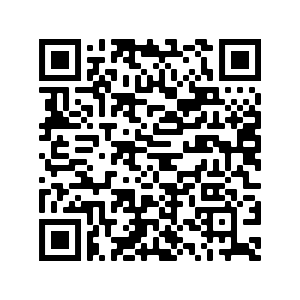 Pre-learning for lesson: Year 8 German Term 2.1 Week 1
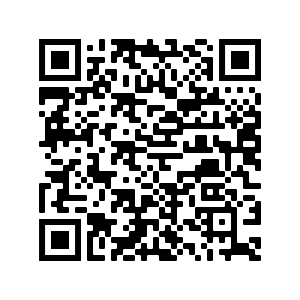 Revisit 1: [Year 8 German Term 1.2 Week 3]
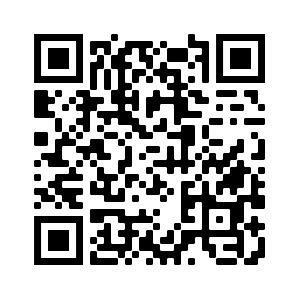 Revisit 2: [Year 7 German Term 1.1 Week 3]
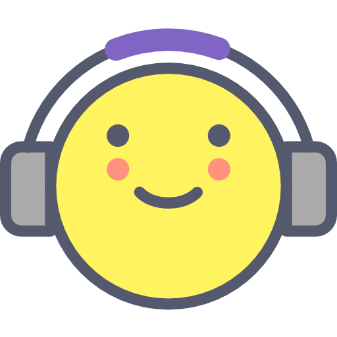 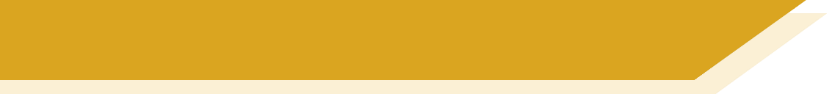 Hausaufgaben
Vocabulary Learning Homework (Y8, Term 2.1, Week 1)
Audio file
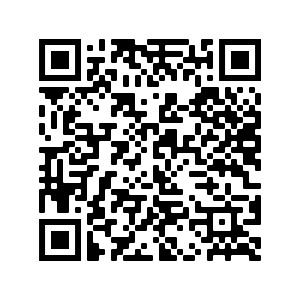 Audio file QR code:
Student worksheet
Quizlet link
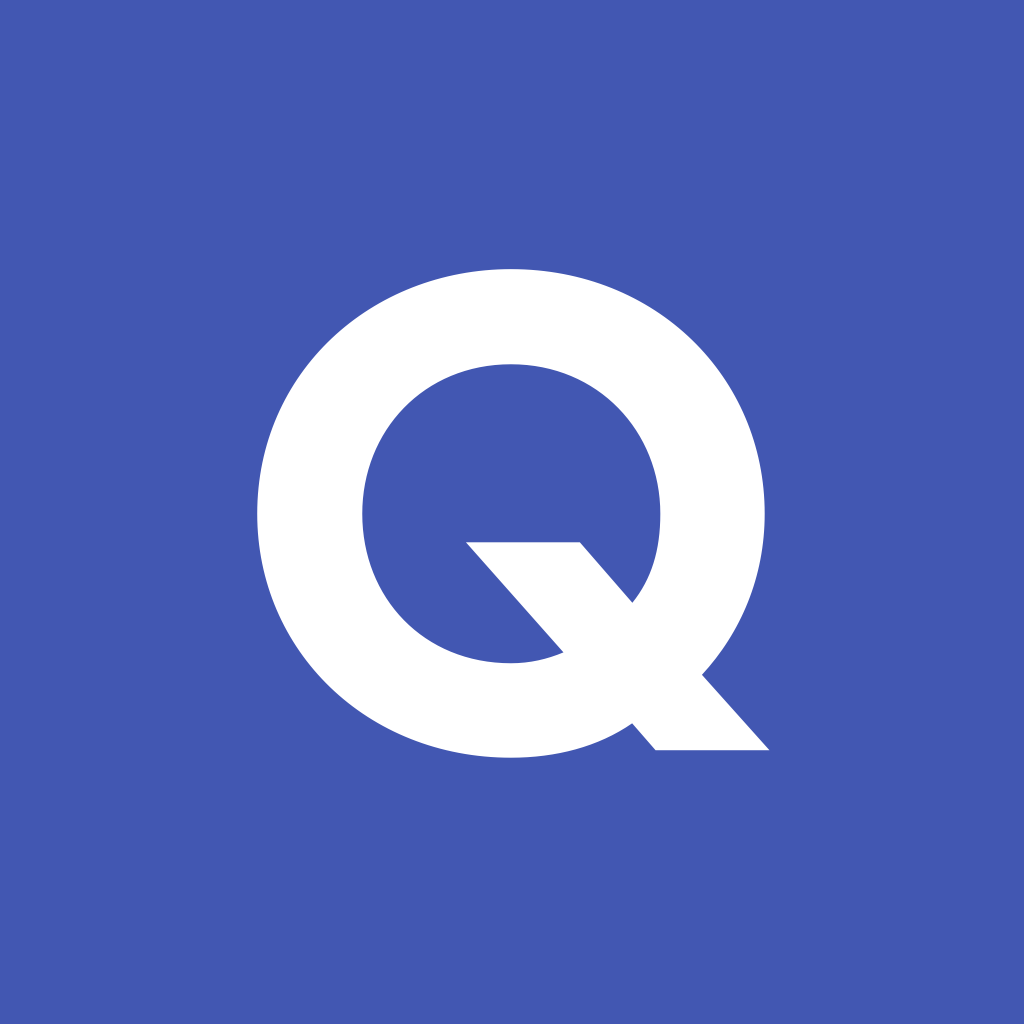 In addition, revisit:		Year 8 Term 1.2 Week 3
				Year 8 Term 1.1 Week 3
[Speaker Notes: Link to Student Worksheet answers: https://resources.ncelp.org/concern/resources/sq87bv25s?locale=en]